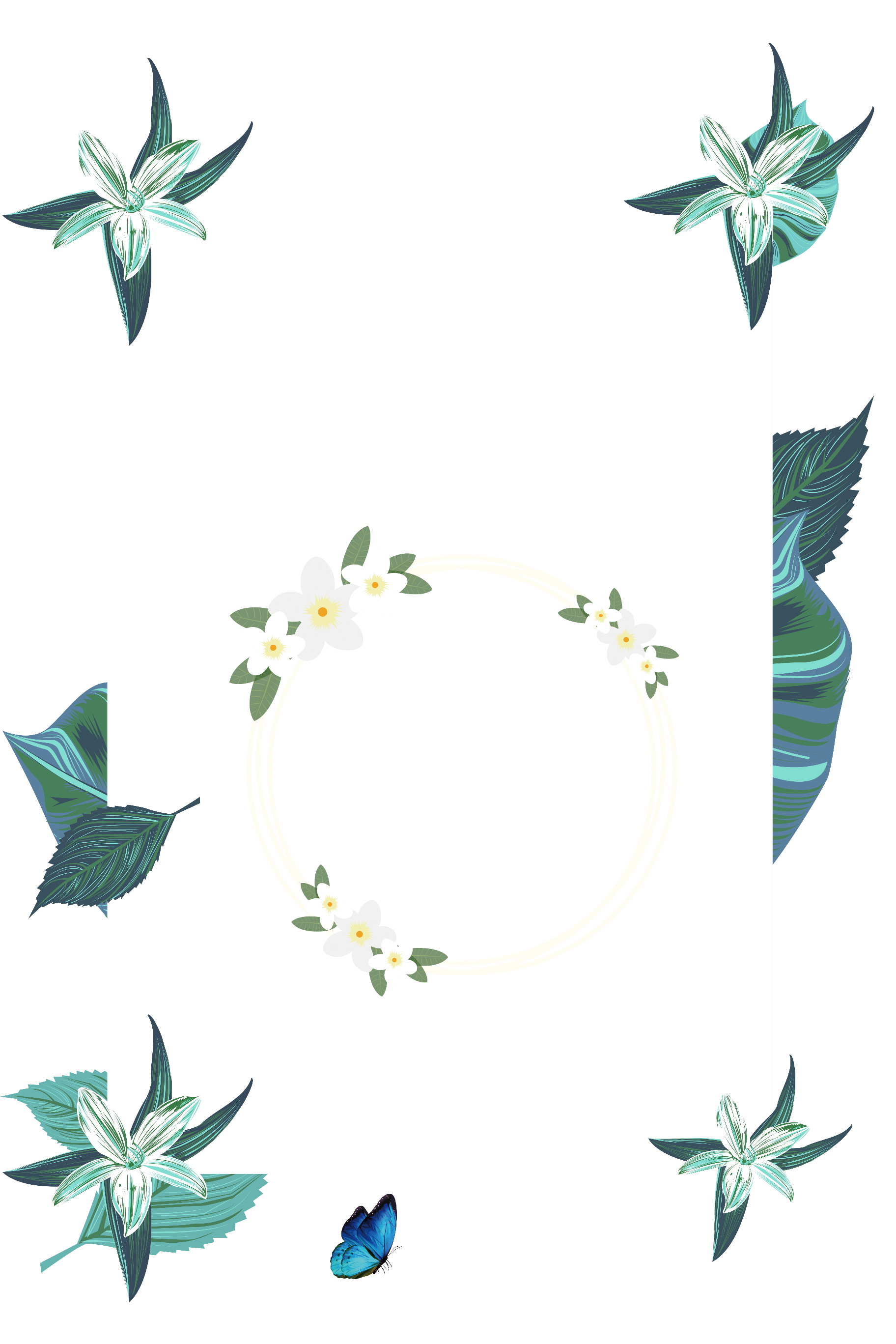 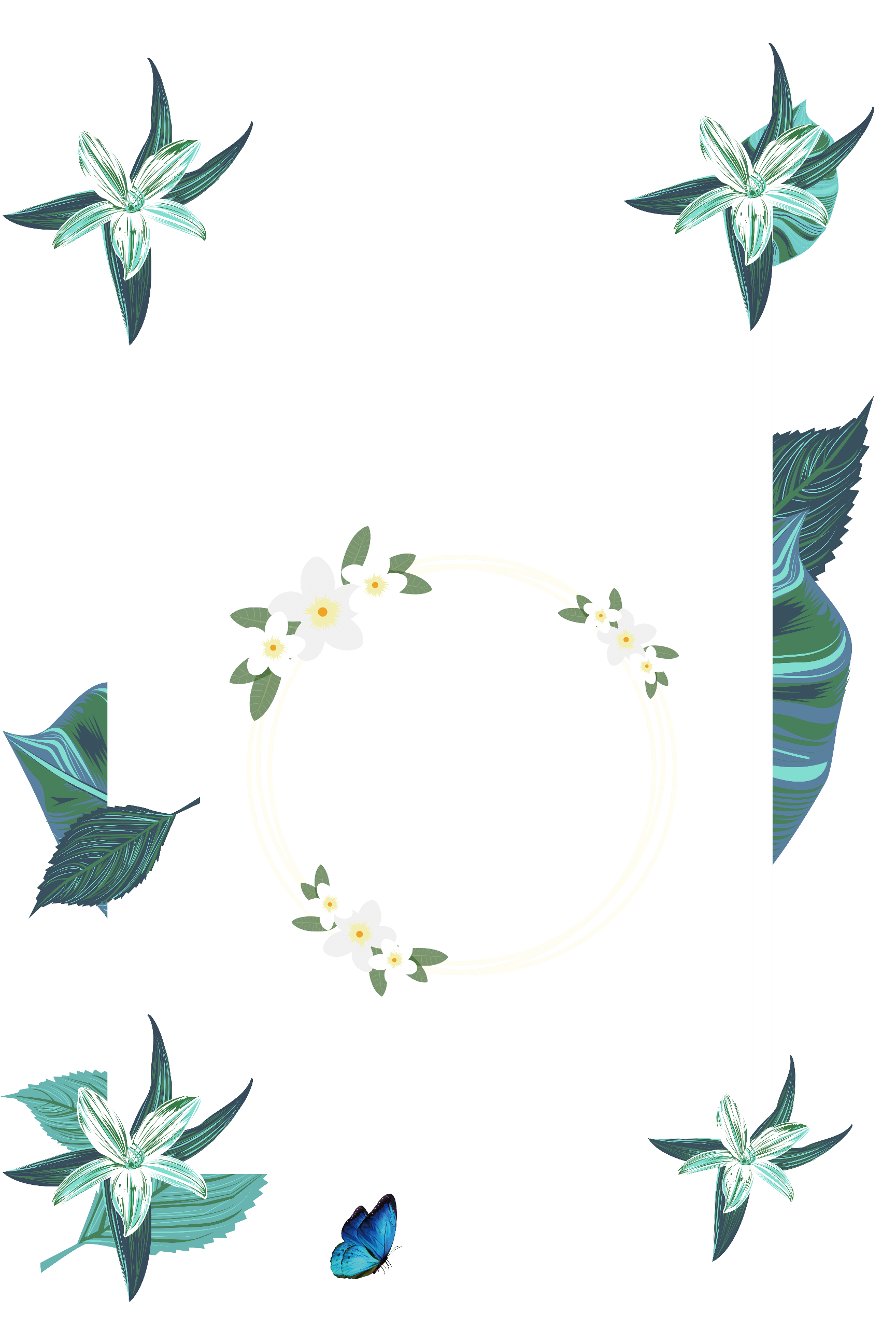 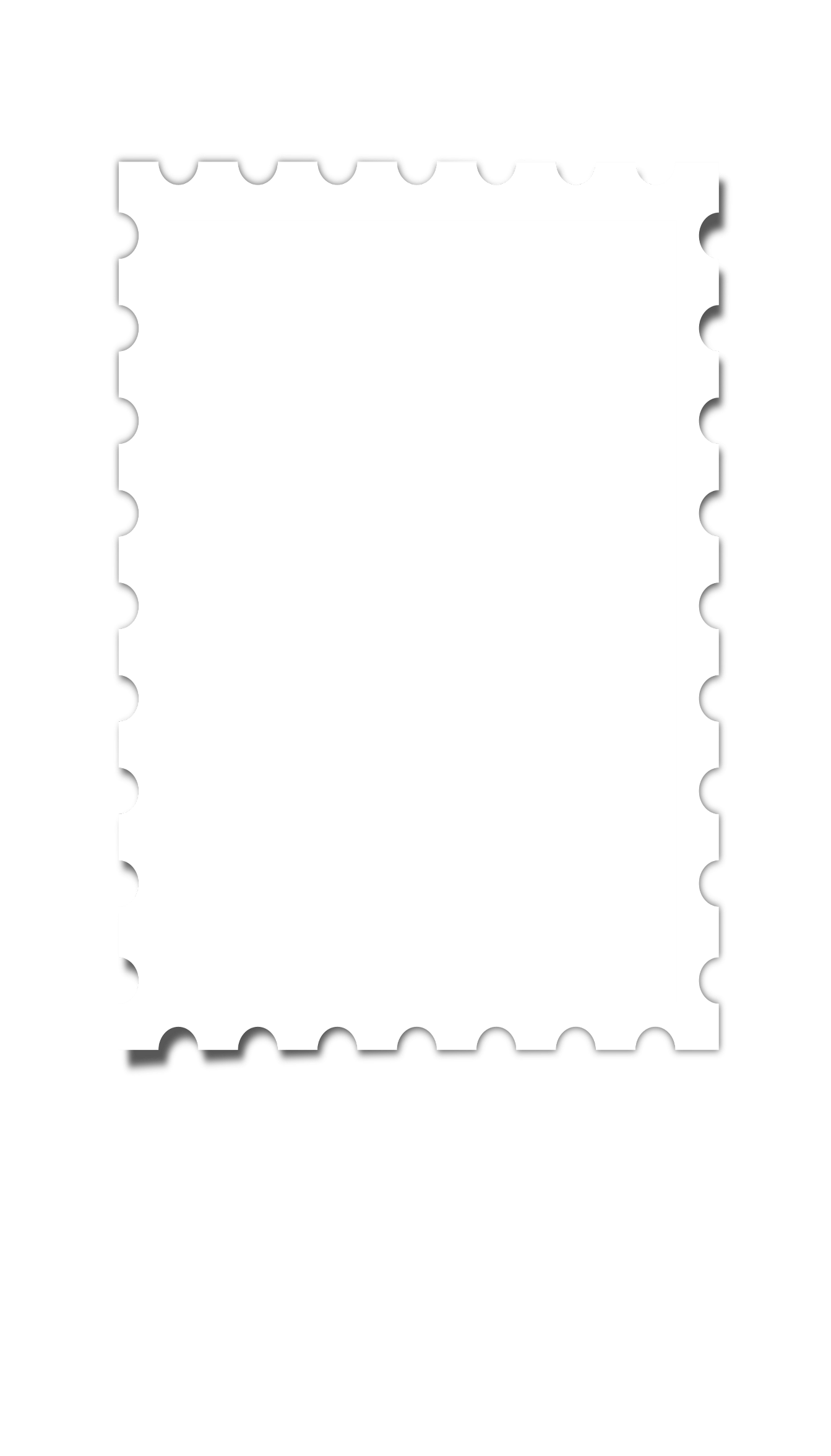 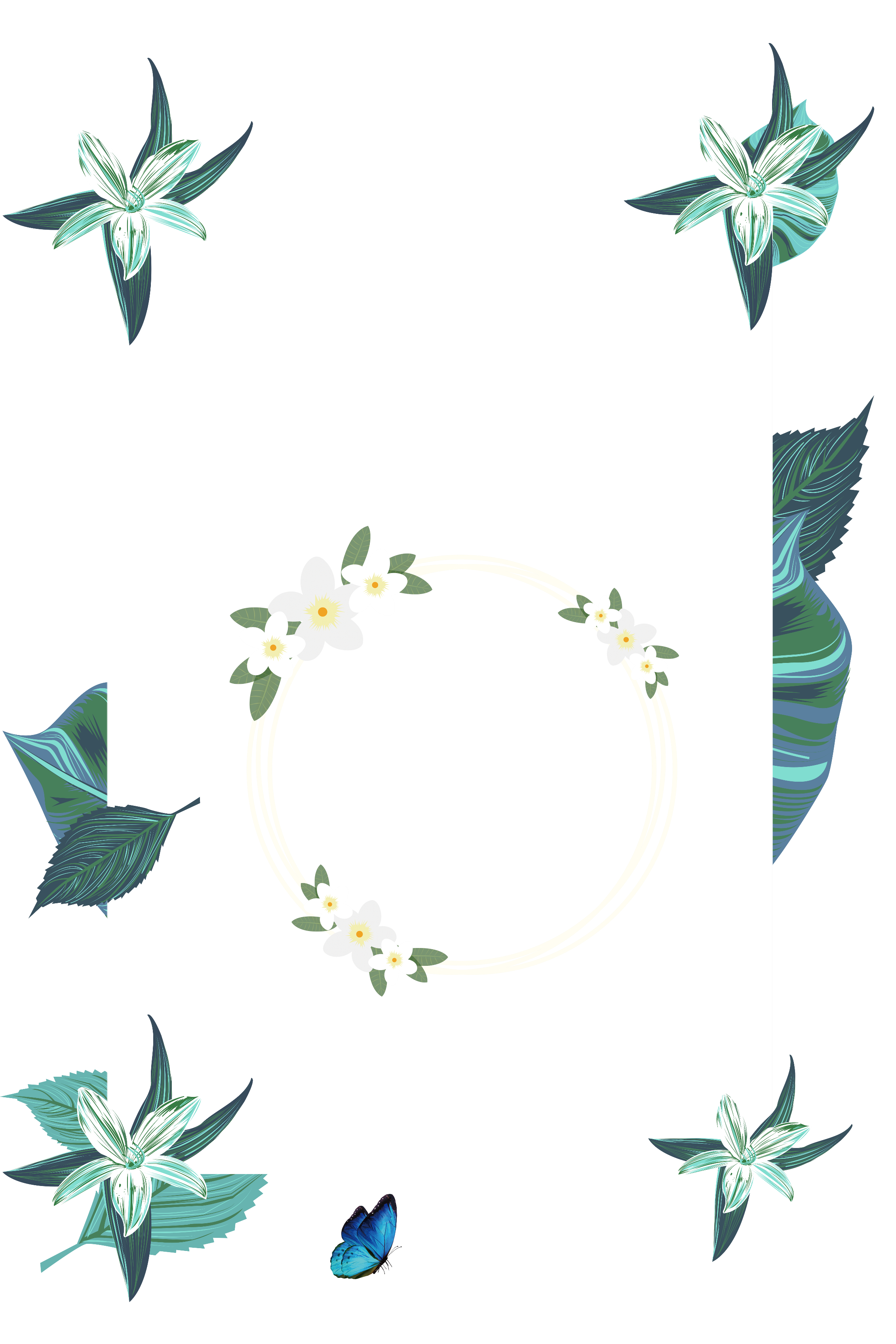 小清新工作总结模板
汇报人：猪七爷     工作部门：猪七爷
PROFESSIONAL GENERATION GRADUATION REPORT 
 POWERPOINT TEMPLATE
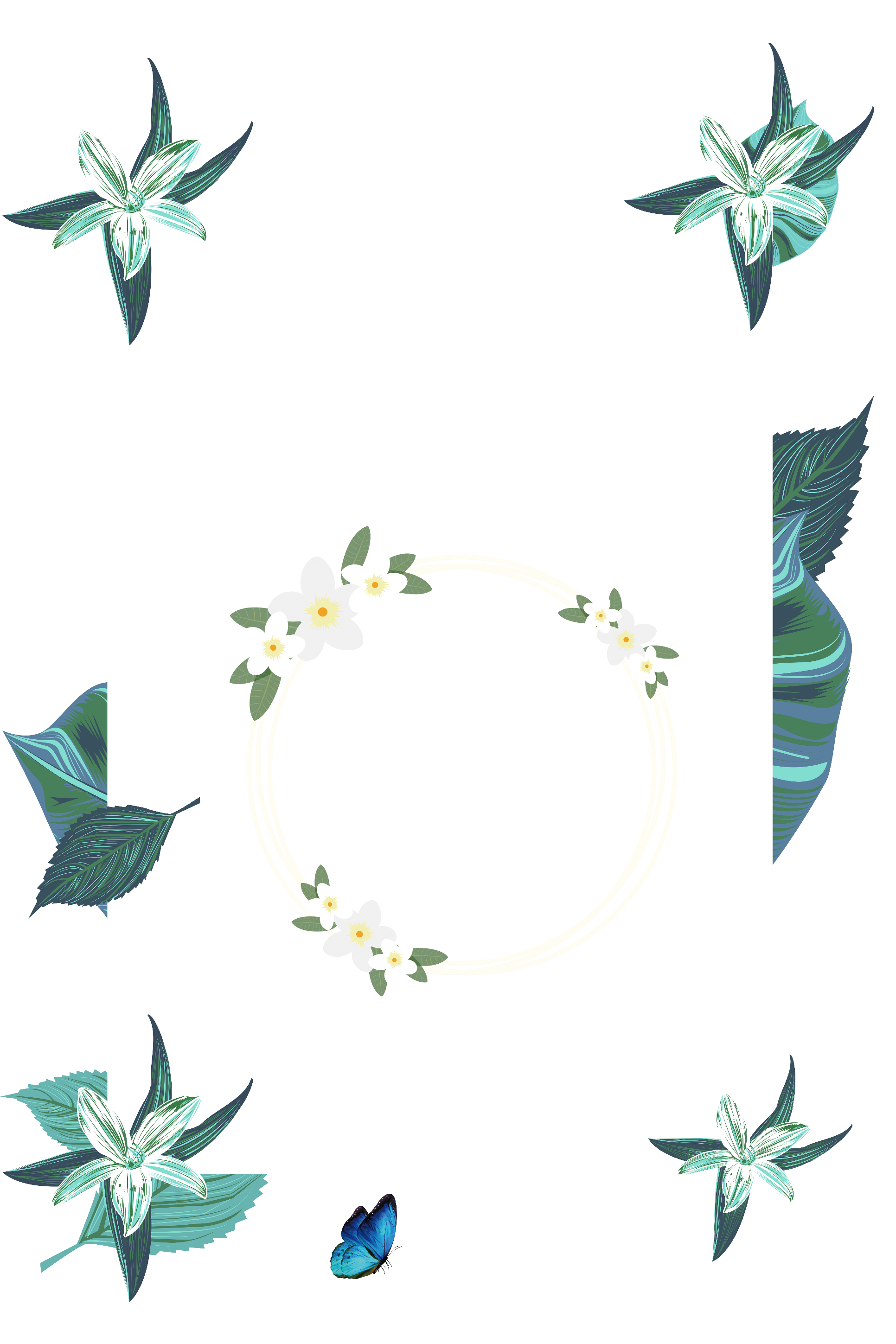 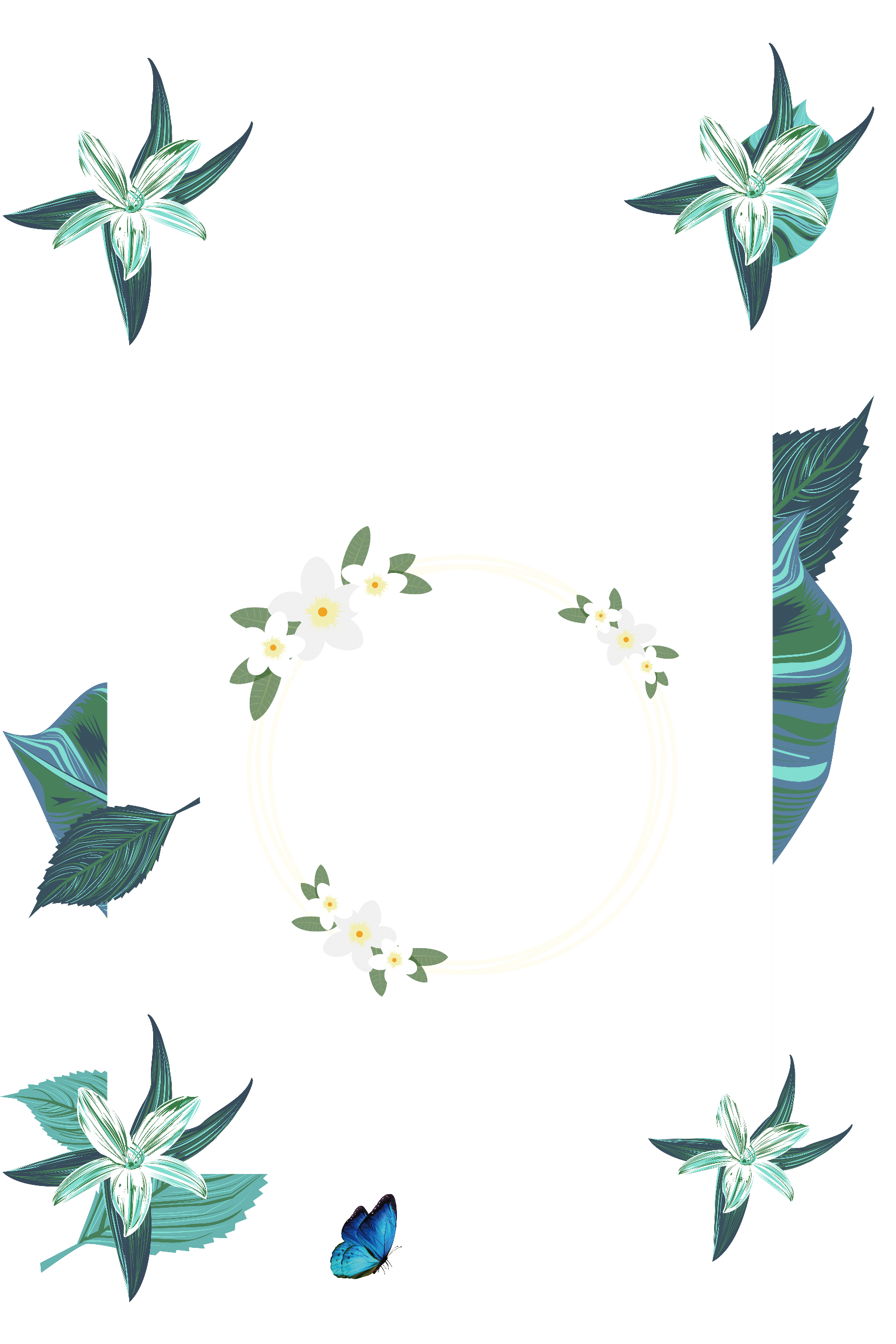 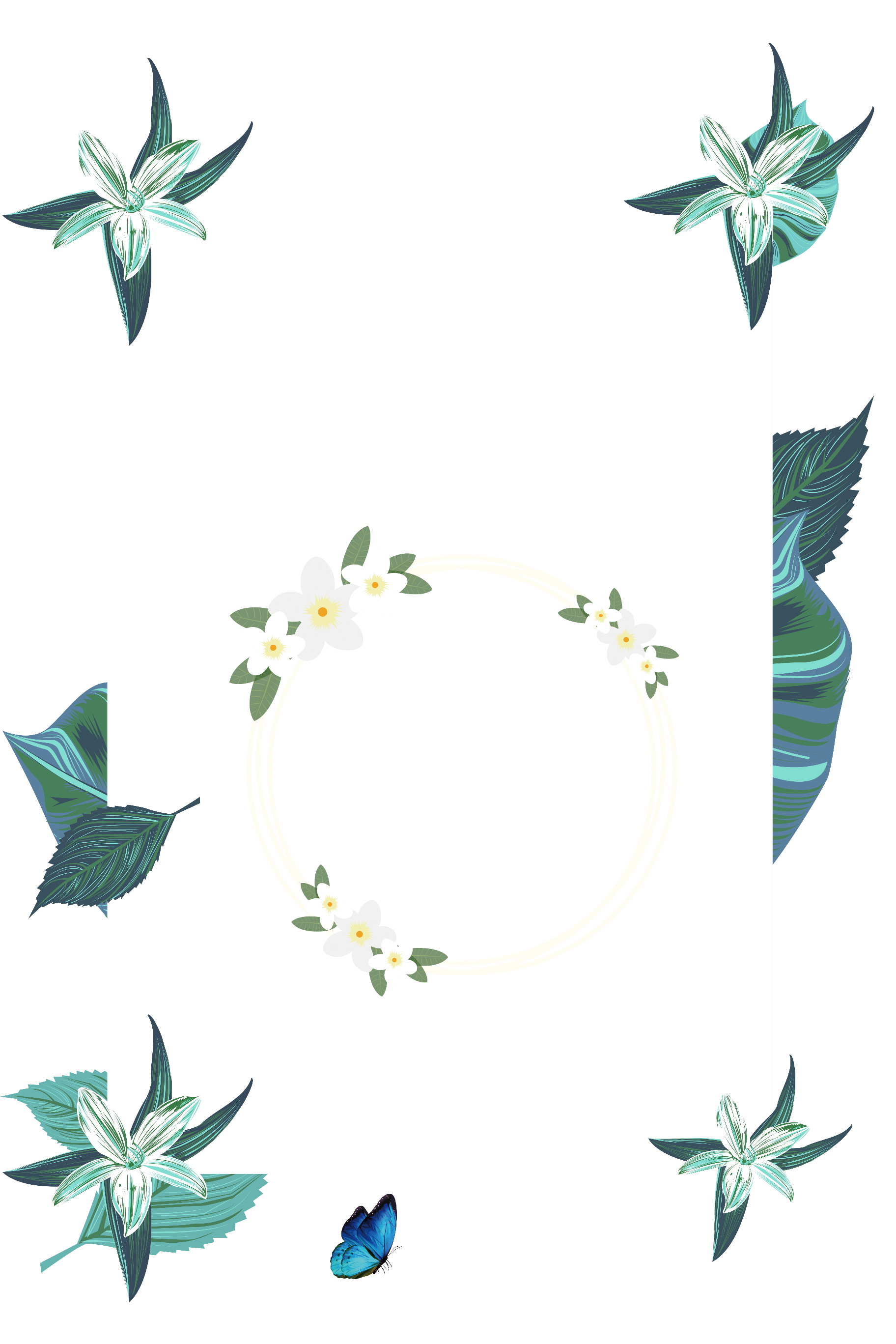 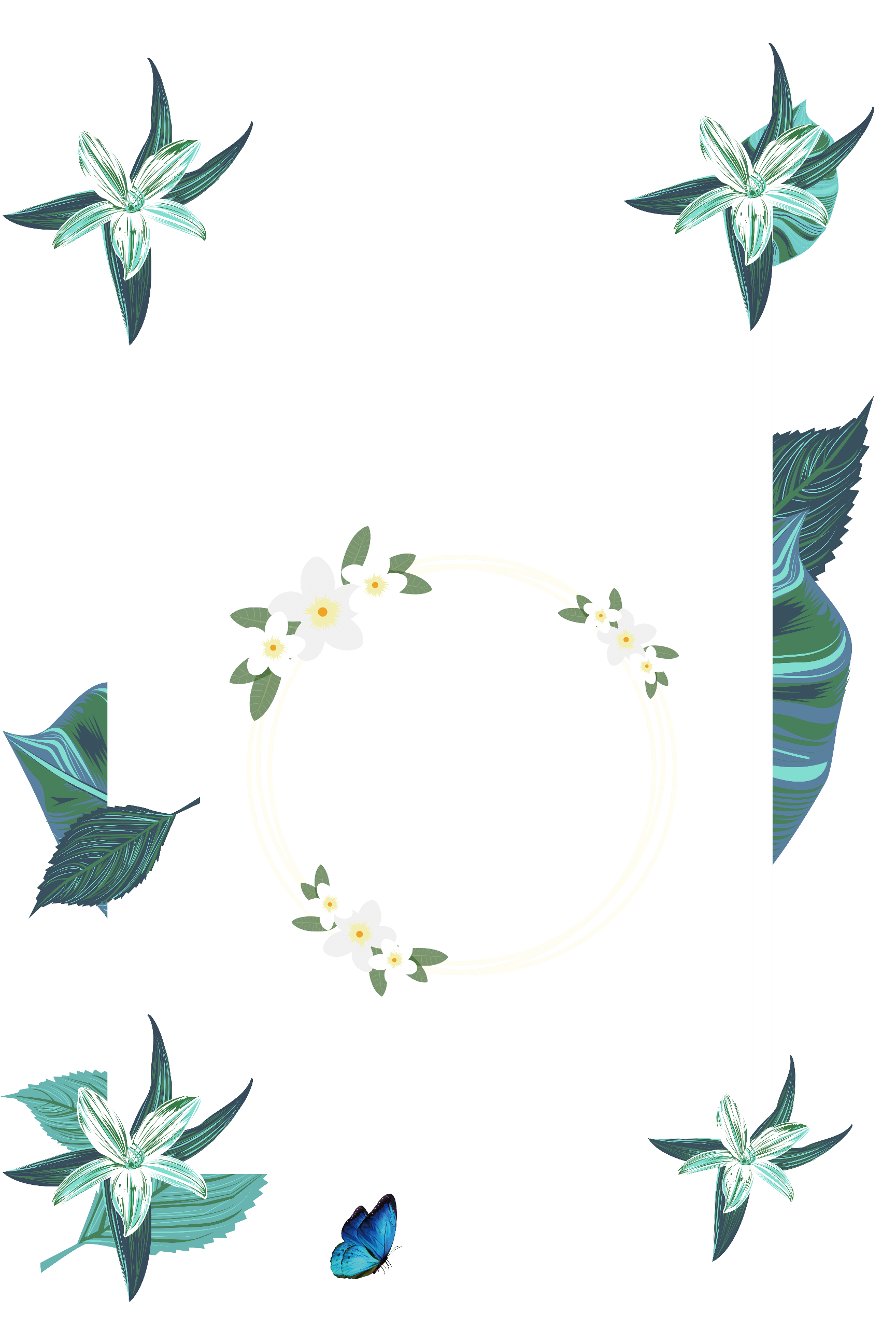 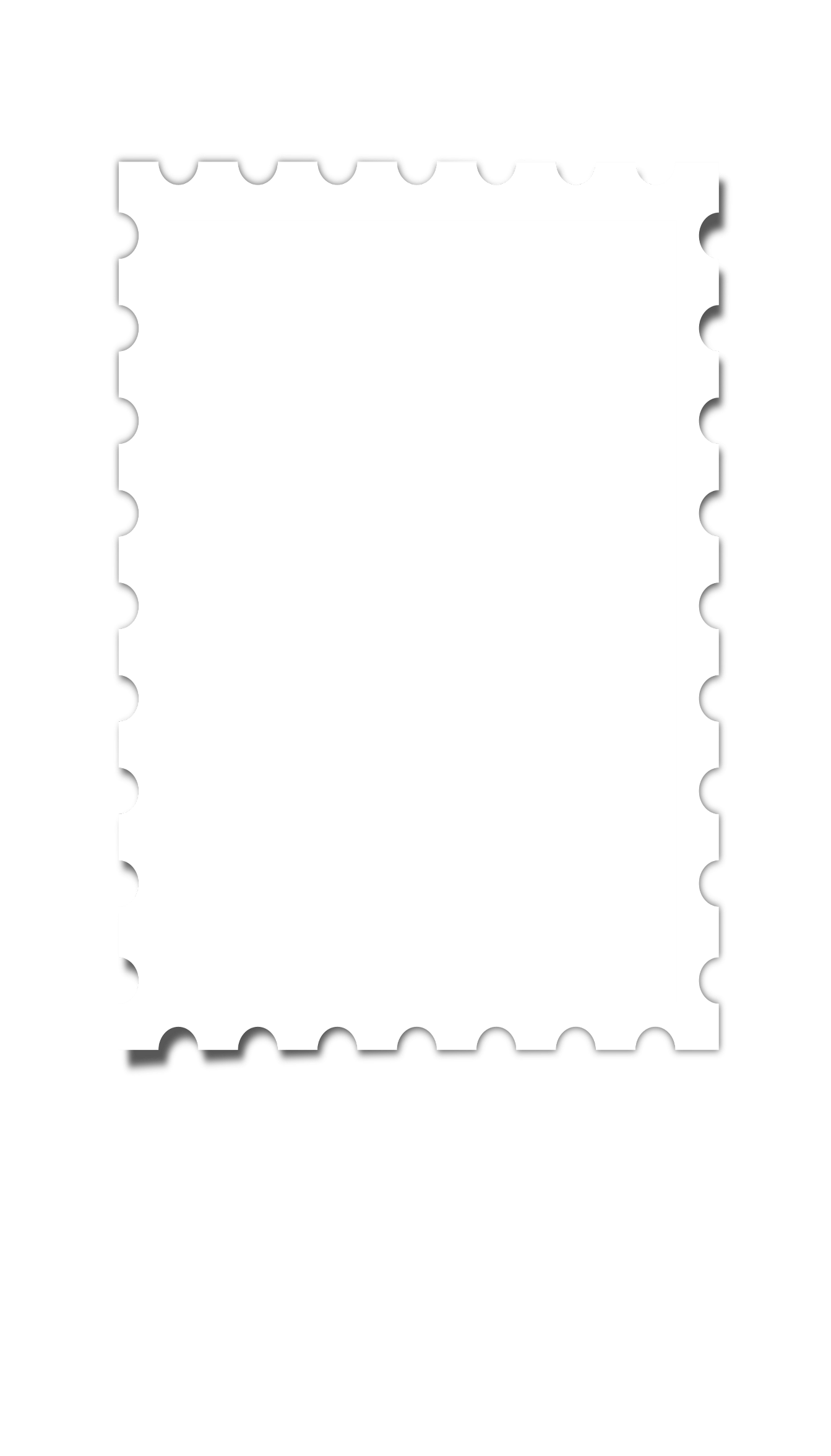 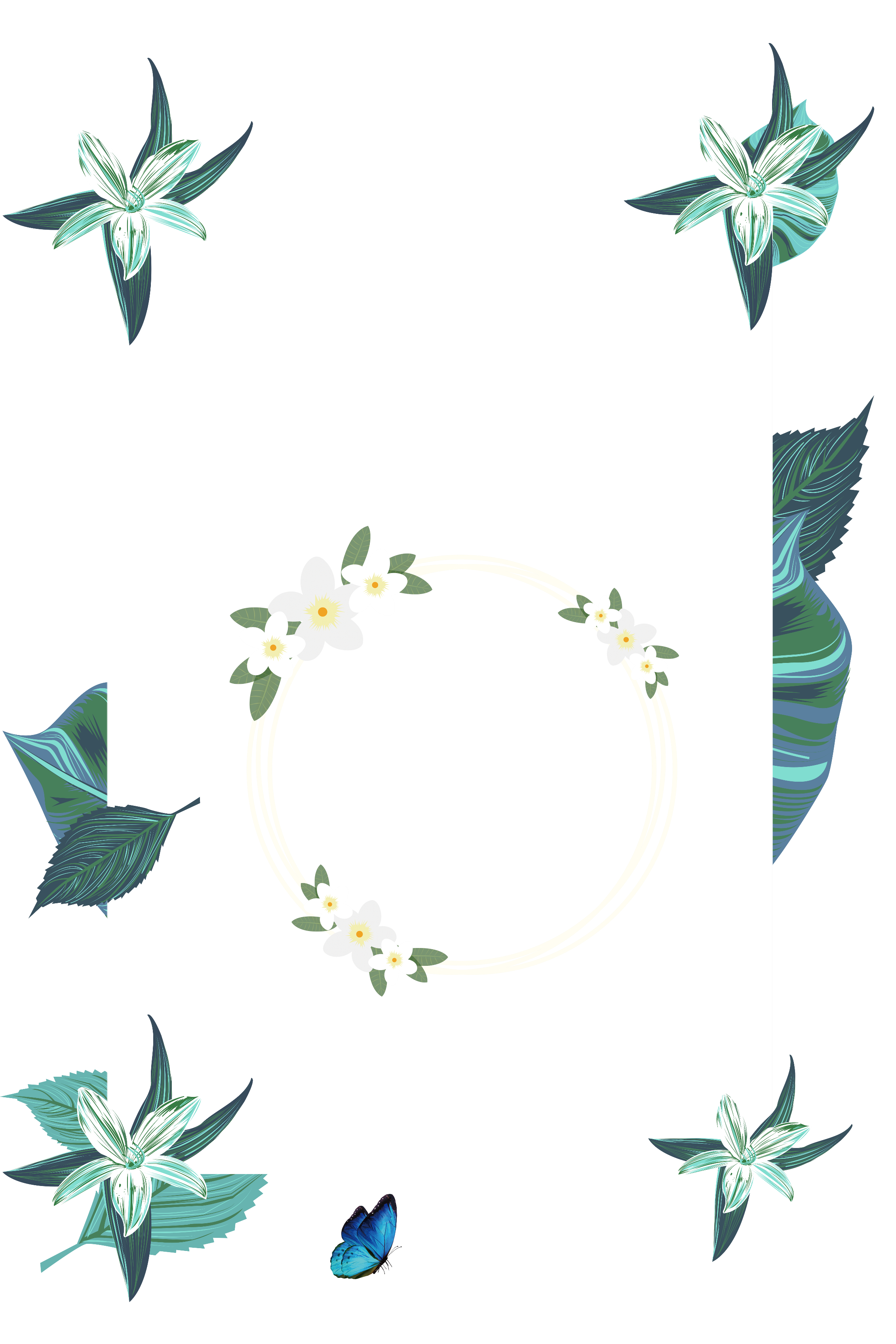 o1.单击文本框输入标题
o2.单击文本框输入标题
o3.单击文本框输入标题
o4.单击文本框输入标题
o5.单击文本框输入标题
目录
contents
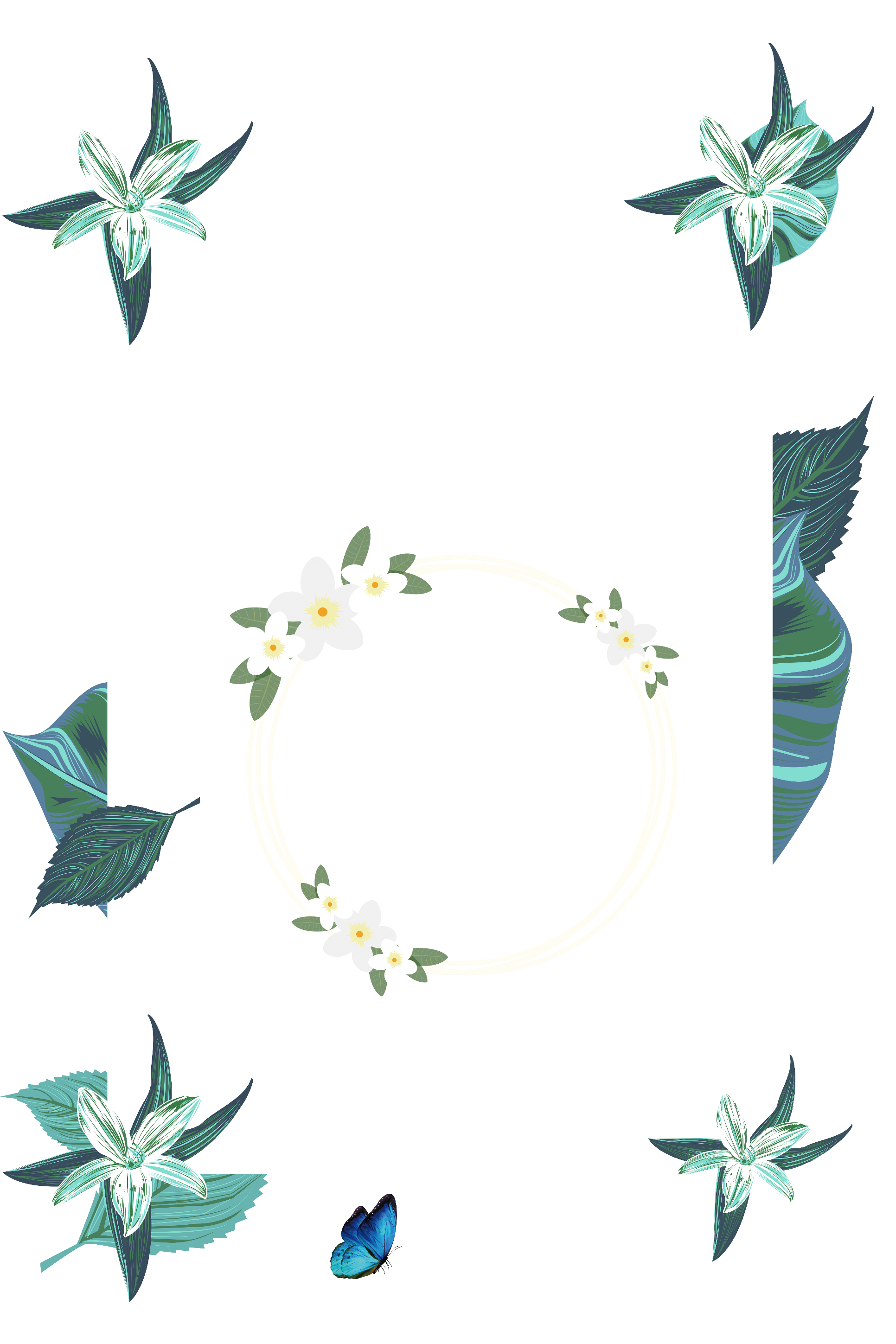 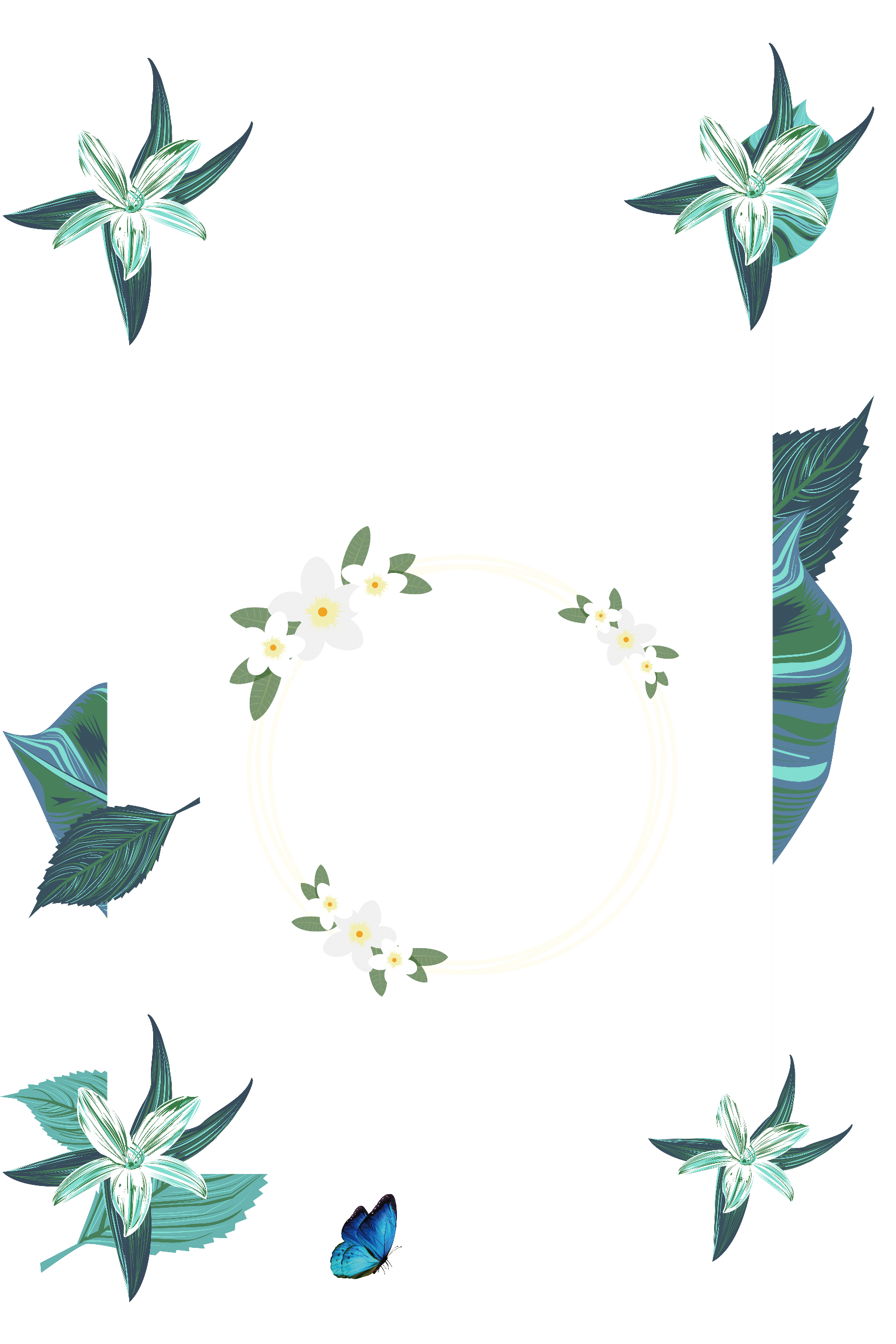 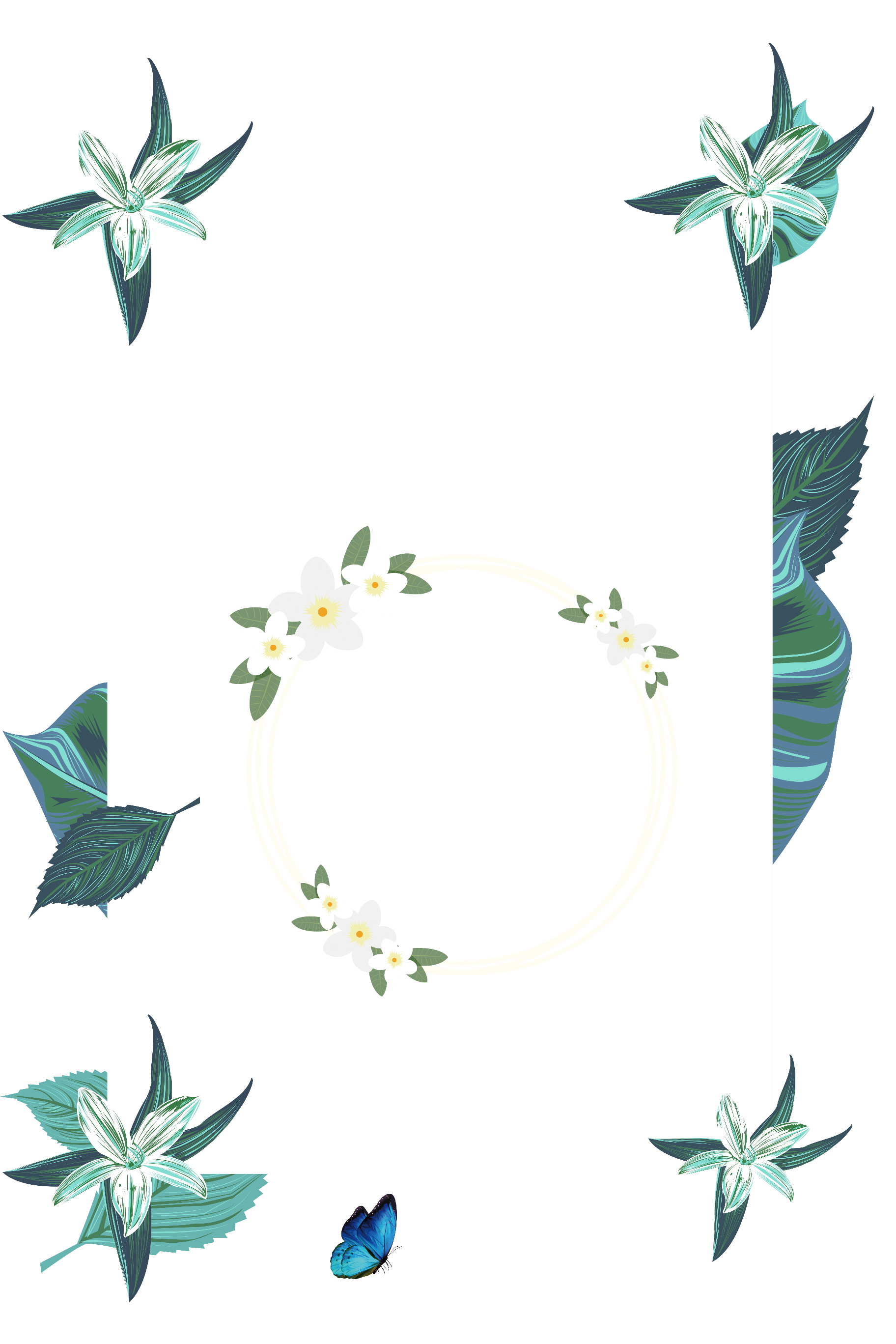 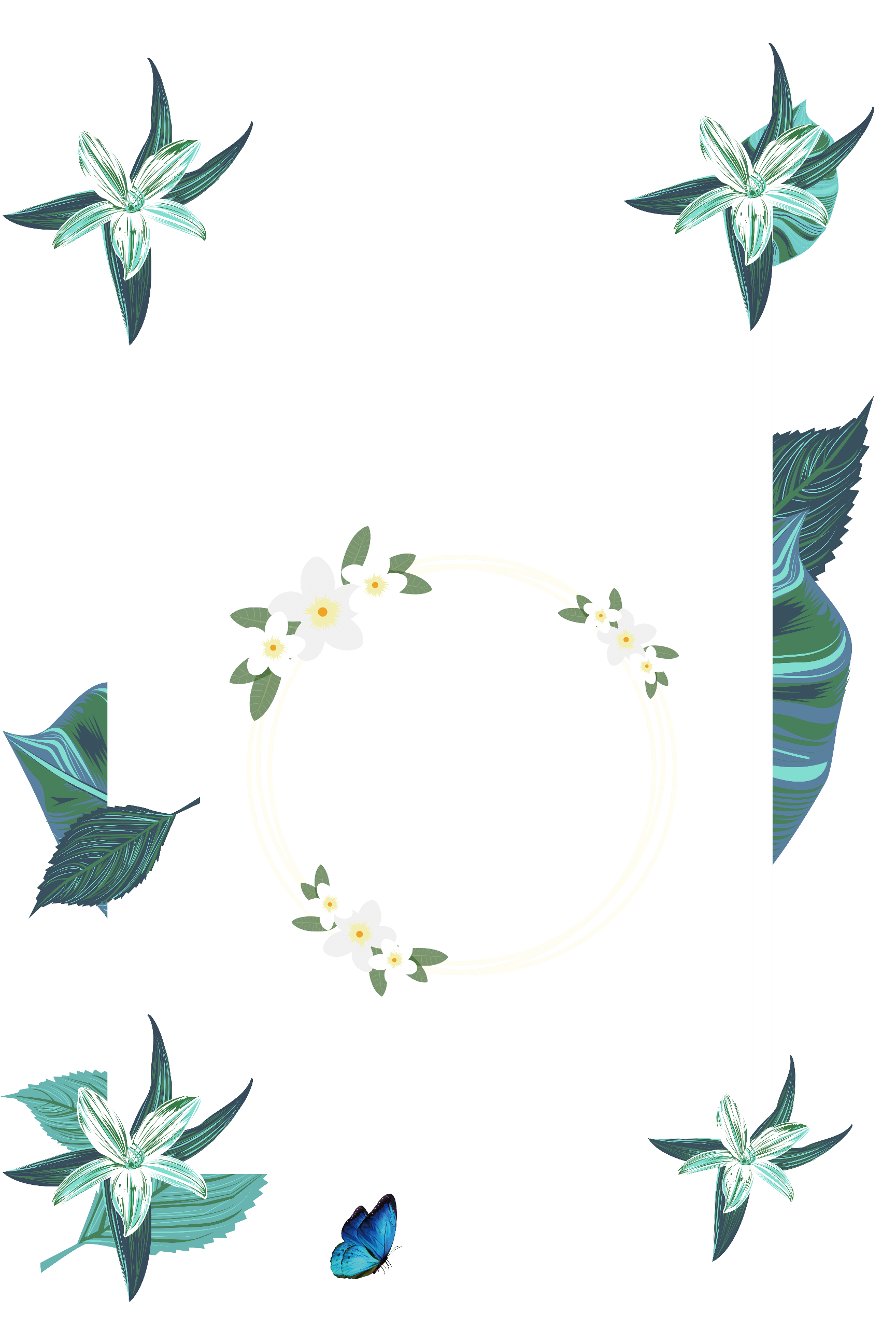 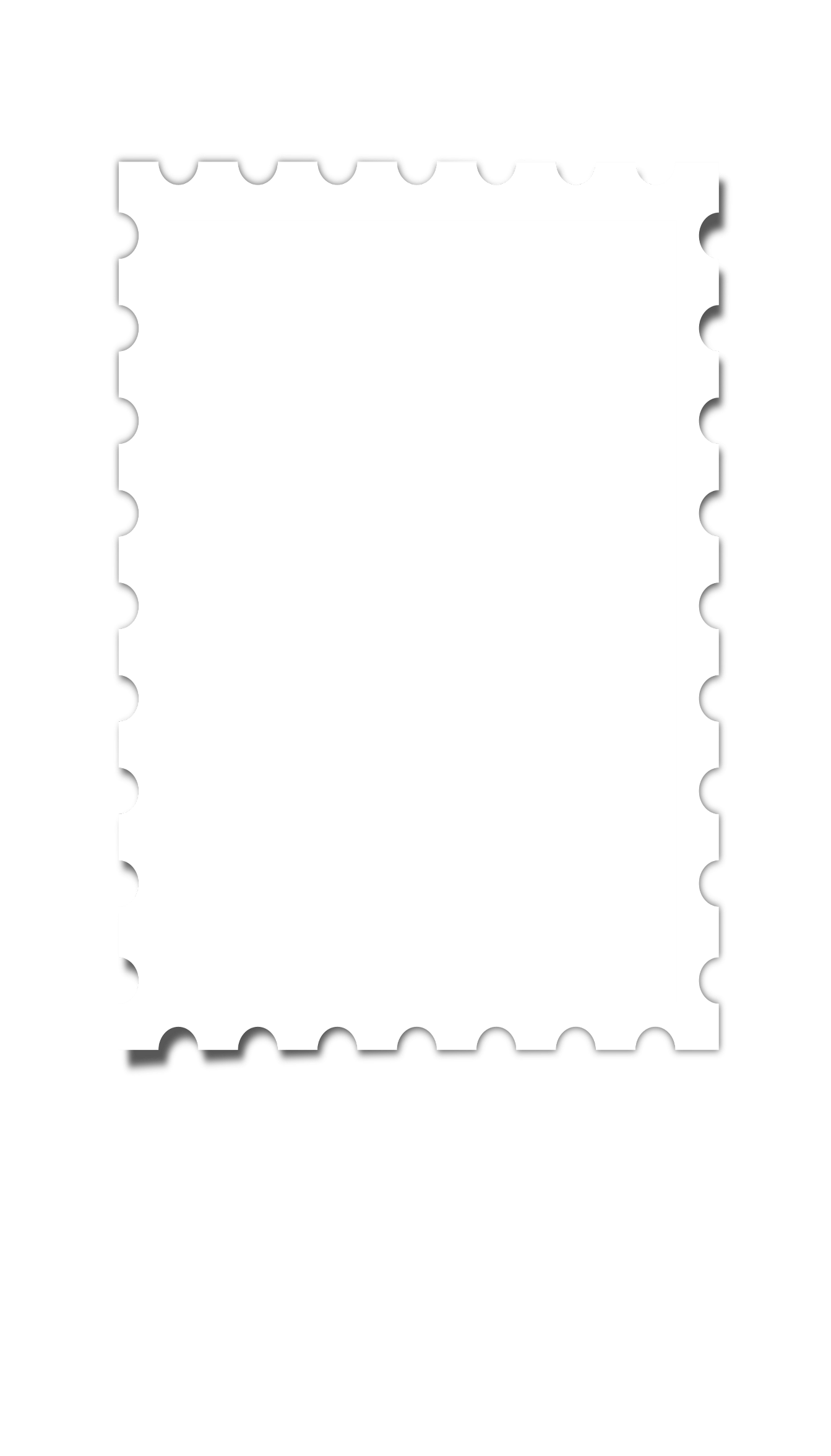 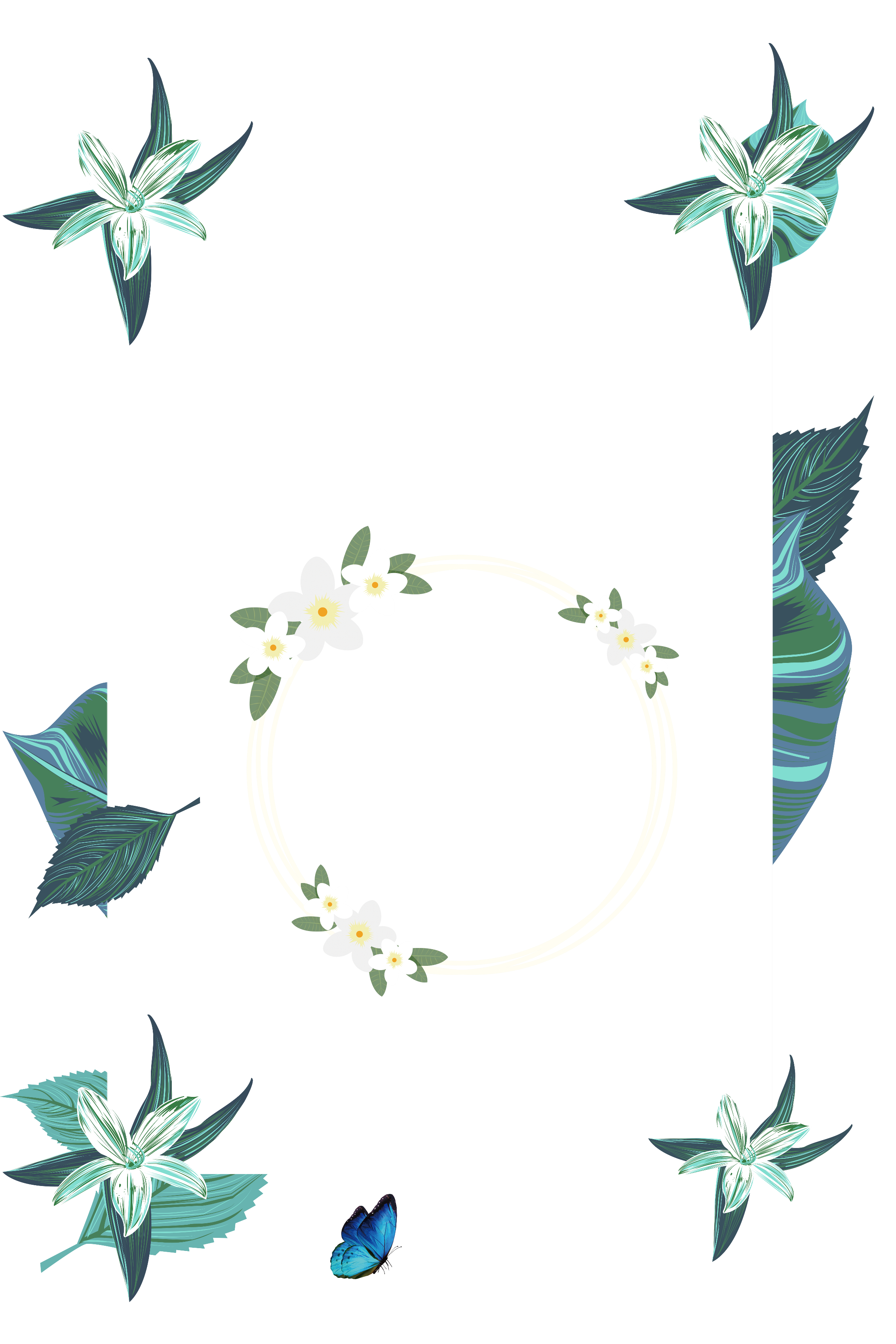 o1
单击文本框输入标题
Professional generation
 PowerPoint
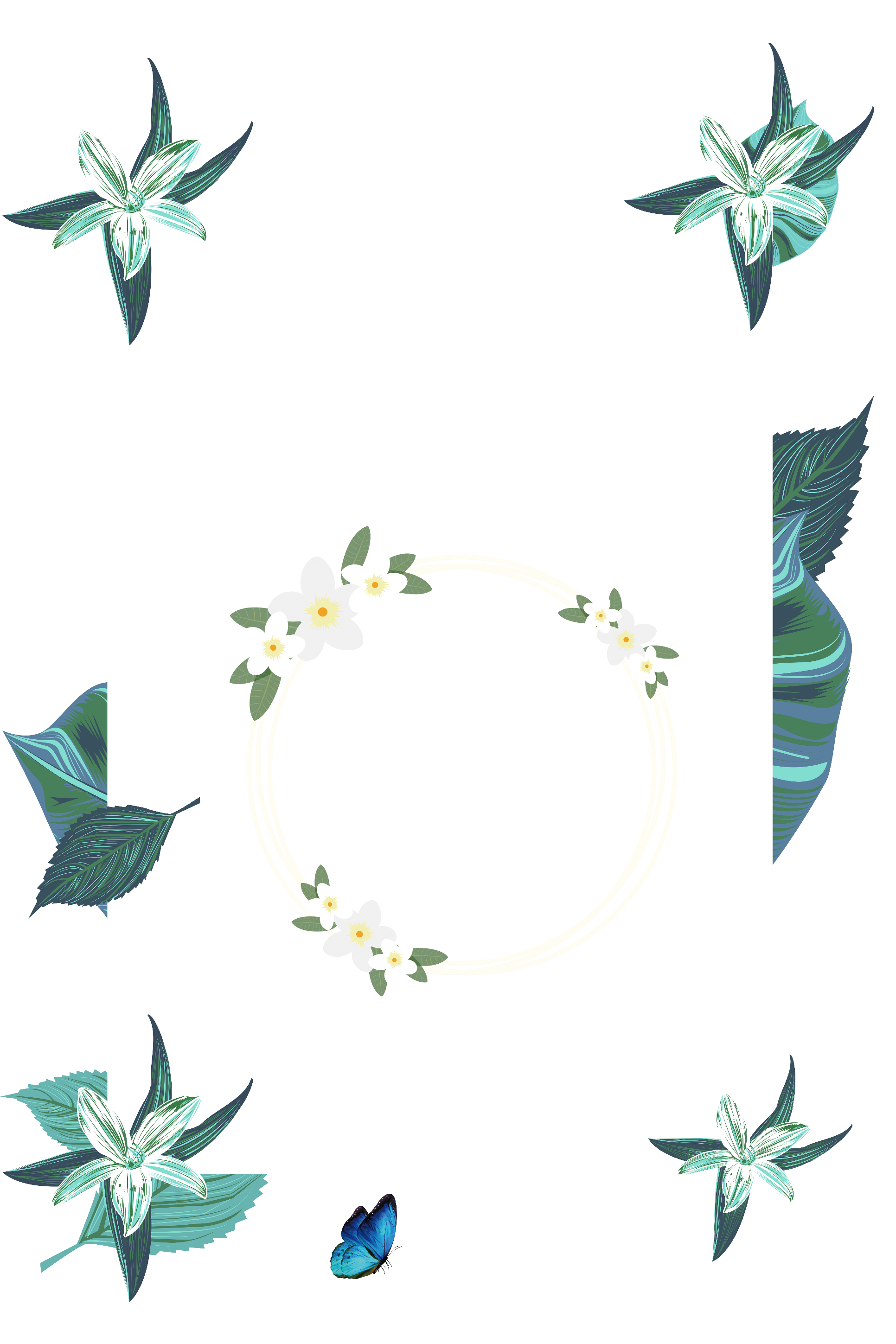 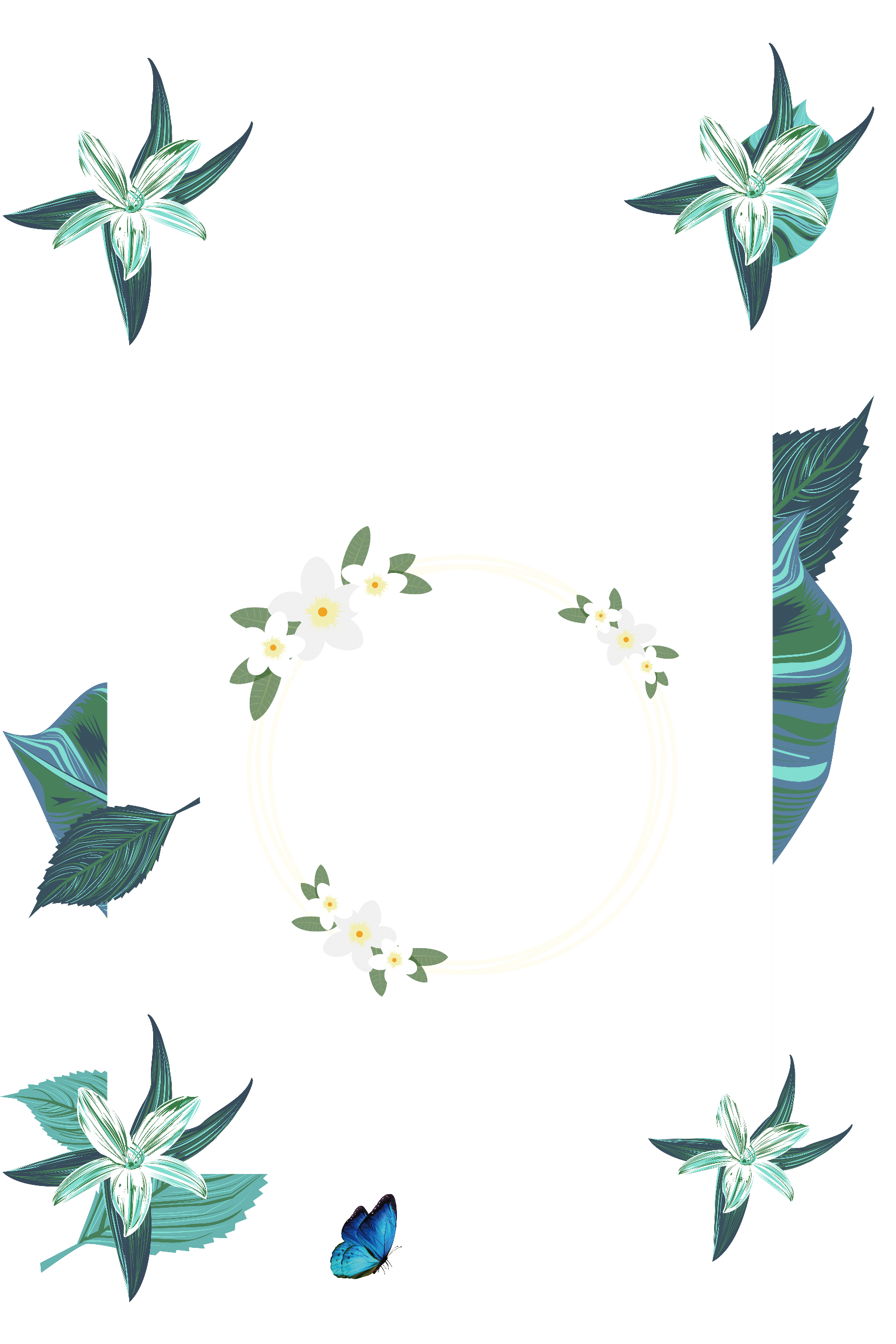 单击文本框输入标题
01
PROFESSIONAL GENERATION POWERPOINT
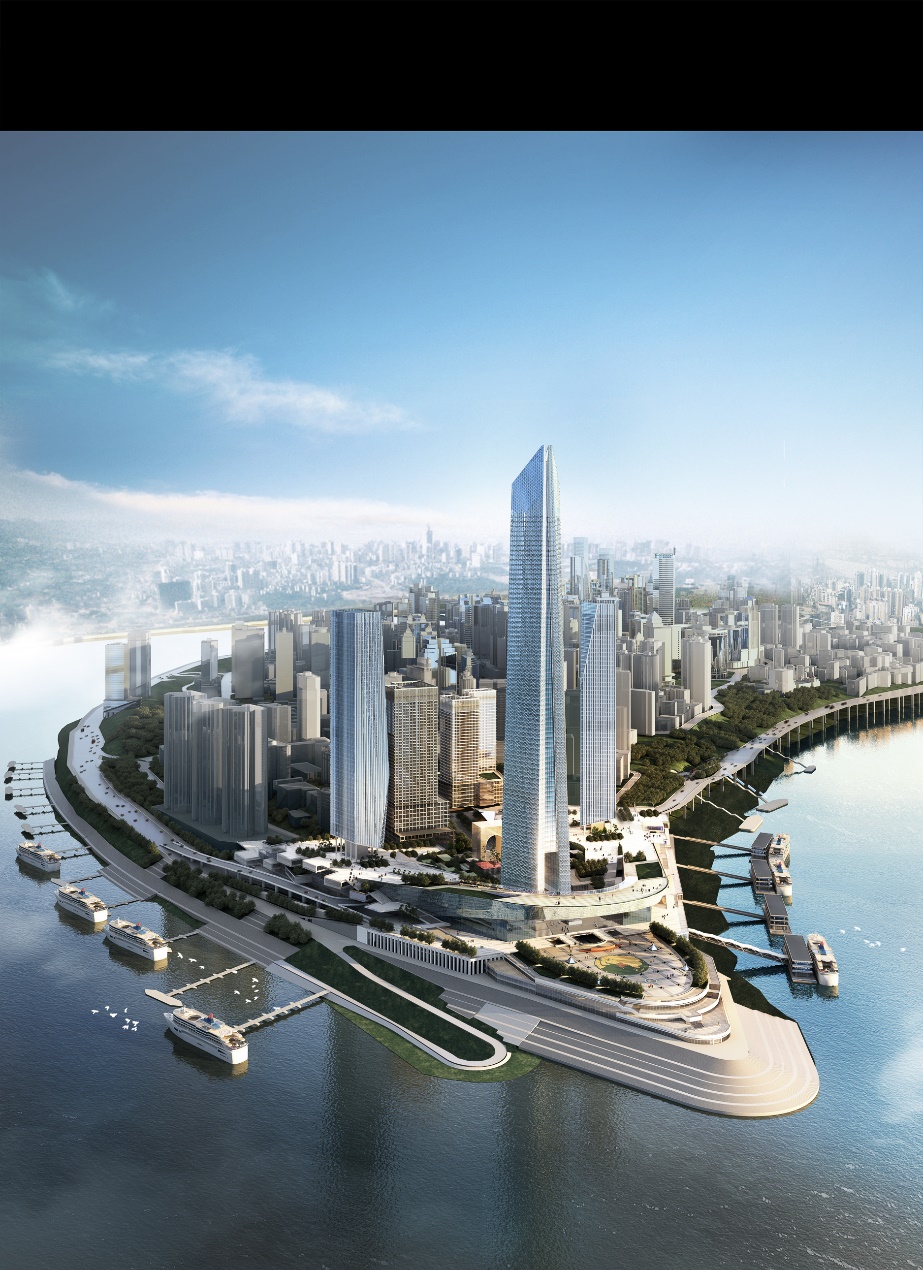 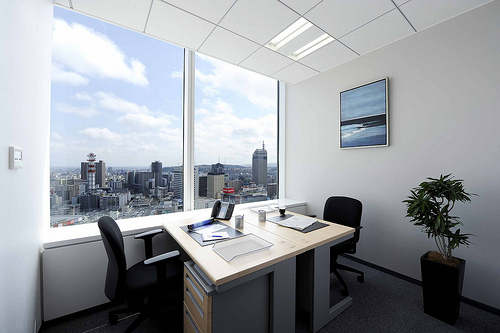 点击文本框即可进行编辑输入相关内容点击文本框即可进行编辑输入相关内容点击文本框即可进行编辑输入相关内容点击文本框即可进行编辑输入相关内容
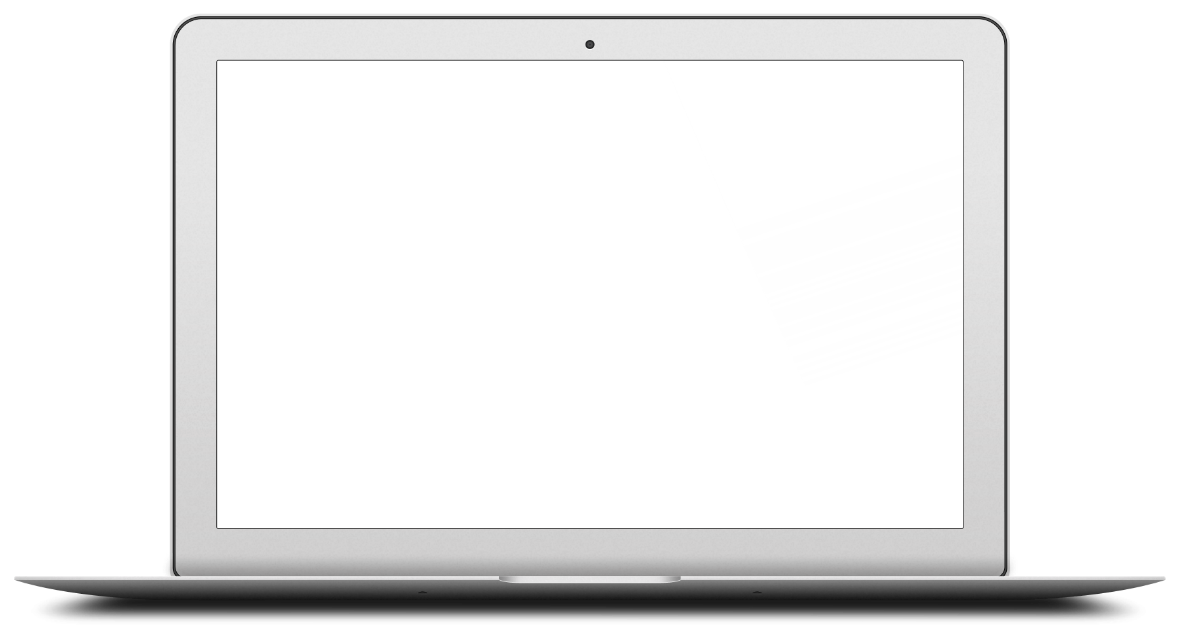 PowerPoint offers word processing, outlining, drawing, graphing, and presentation management tools all designed to be easy to use and learn.
单击文本框输入标题
01
PROFESSIONAL GENERATION POWERPOINT
Part 1
点击文本框即可进行编辑输入相关内容点击文本框即可进行编辑输入相关内容点击文本框即可进行编辑输入相关内容
Part 3
Part 2
点击文本框即可进行编辑输入相关内容点击文本框即可进行编辑输入相关内容点击文本框即可进行编辑输入相关内容
点击文本框即可进行编辑输入相关内容点击文本框即可进行编辑输入相关内容点击文本框即可进行编辑输入相关内容
单击文本框输入标题
01
PROFESSIONAL GENERATION POWERPOINT
Add your text here
Add your text here
Add your text here
Add your text here
Add your text here
Add your text here
编辑标题
编辑标题
点击文本框即可进行编辑输入相关内容点击文本框即可进行编辑输入相关内容点击文本框即可进行编辑输入相关内容点击文本框即可进行编辑输入相关内容
点击文本框即可进行编辑输入相关内容点击文本框即可进行编辑输入相关内容点击文本框即可进行编辑输入相关内容点击文本框即可进行编辑输入相关内容
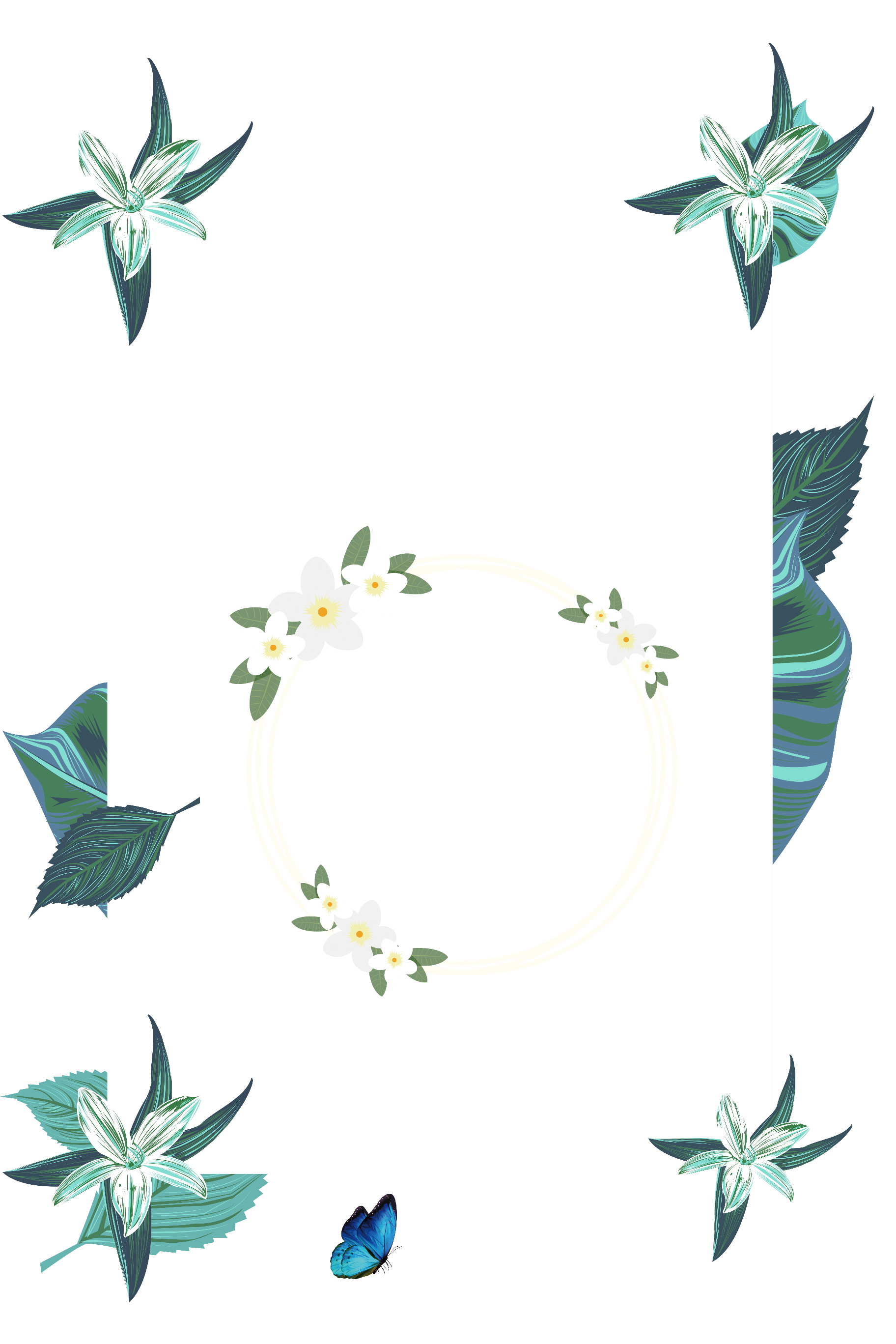 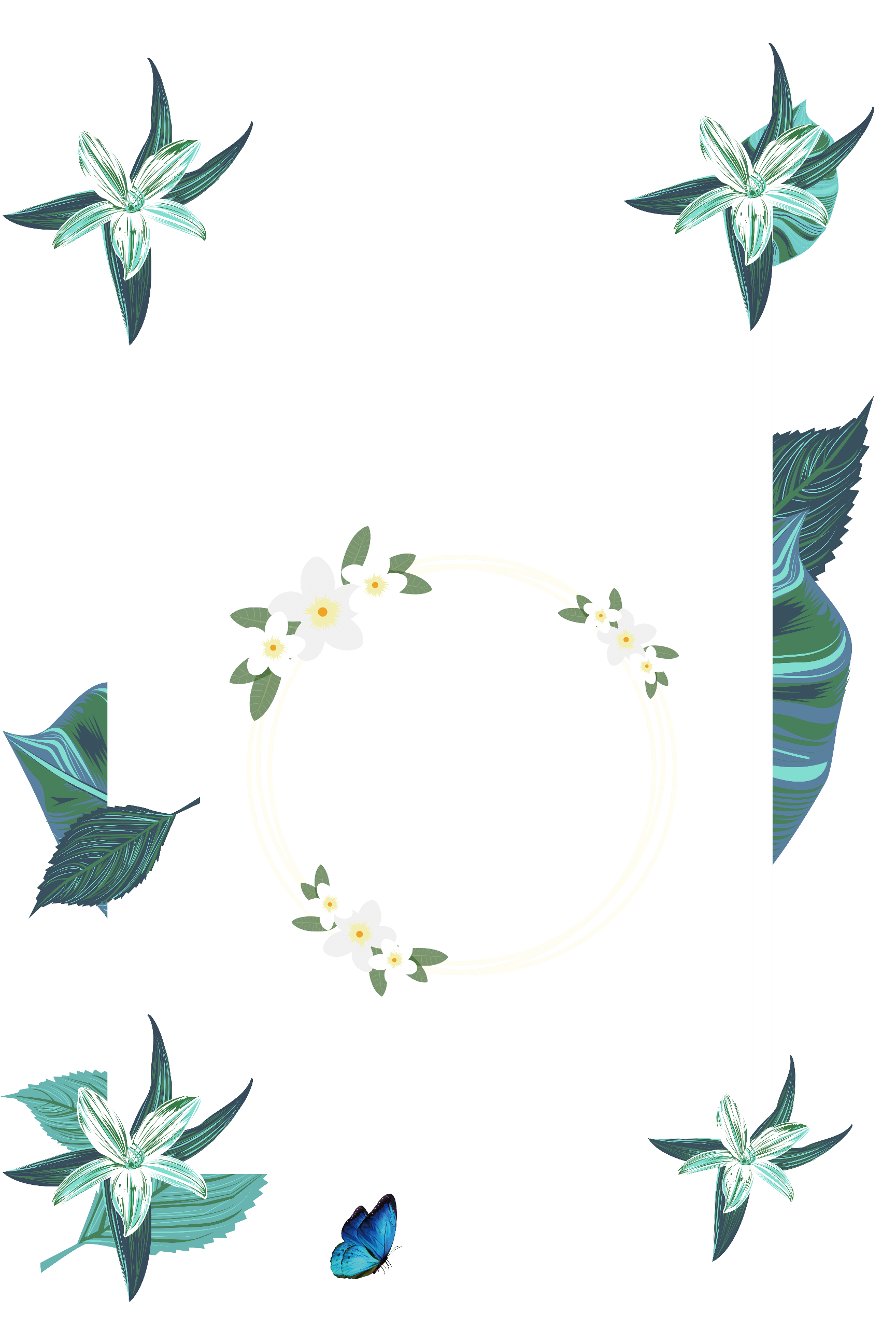 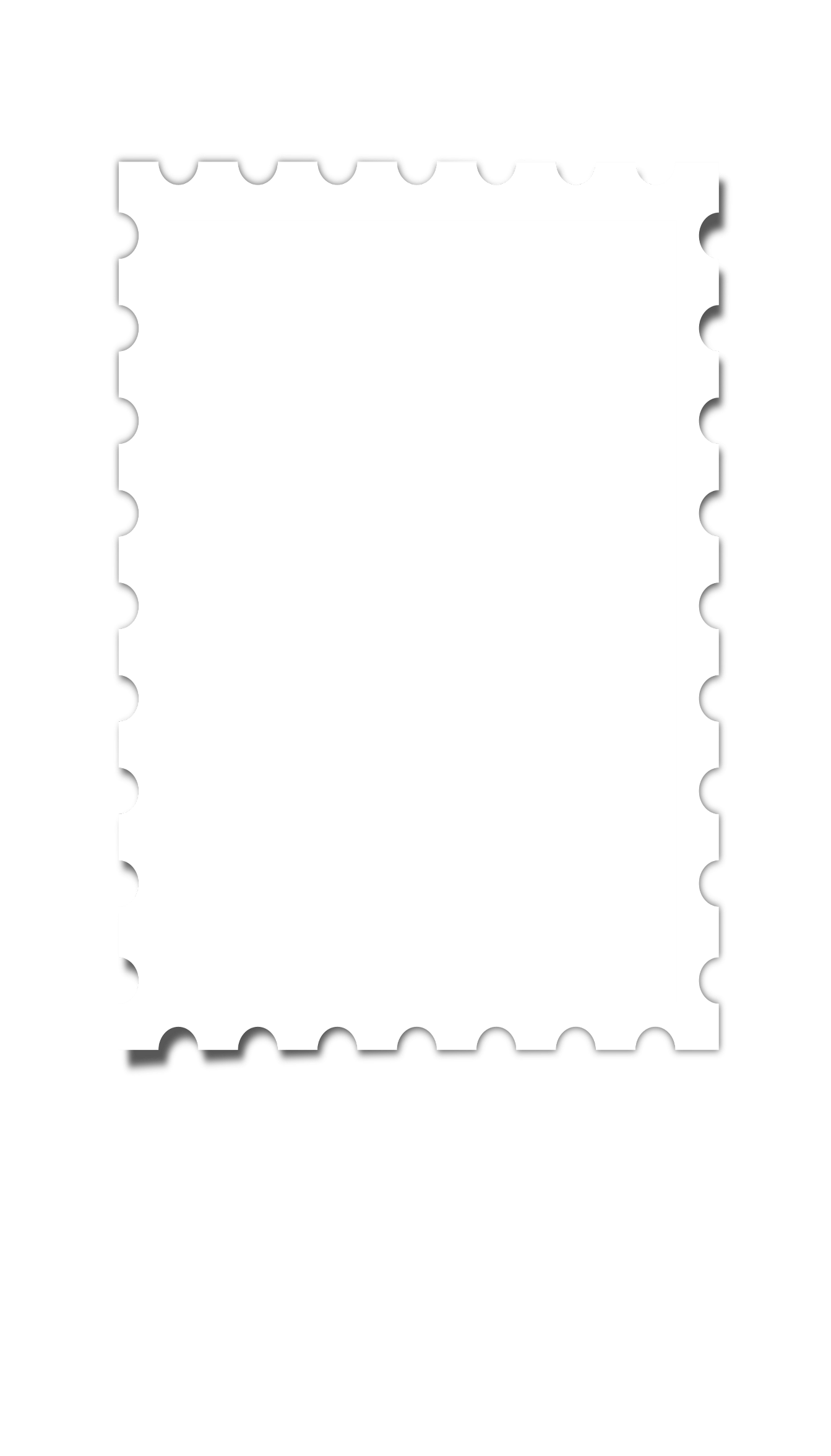 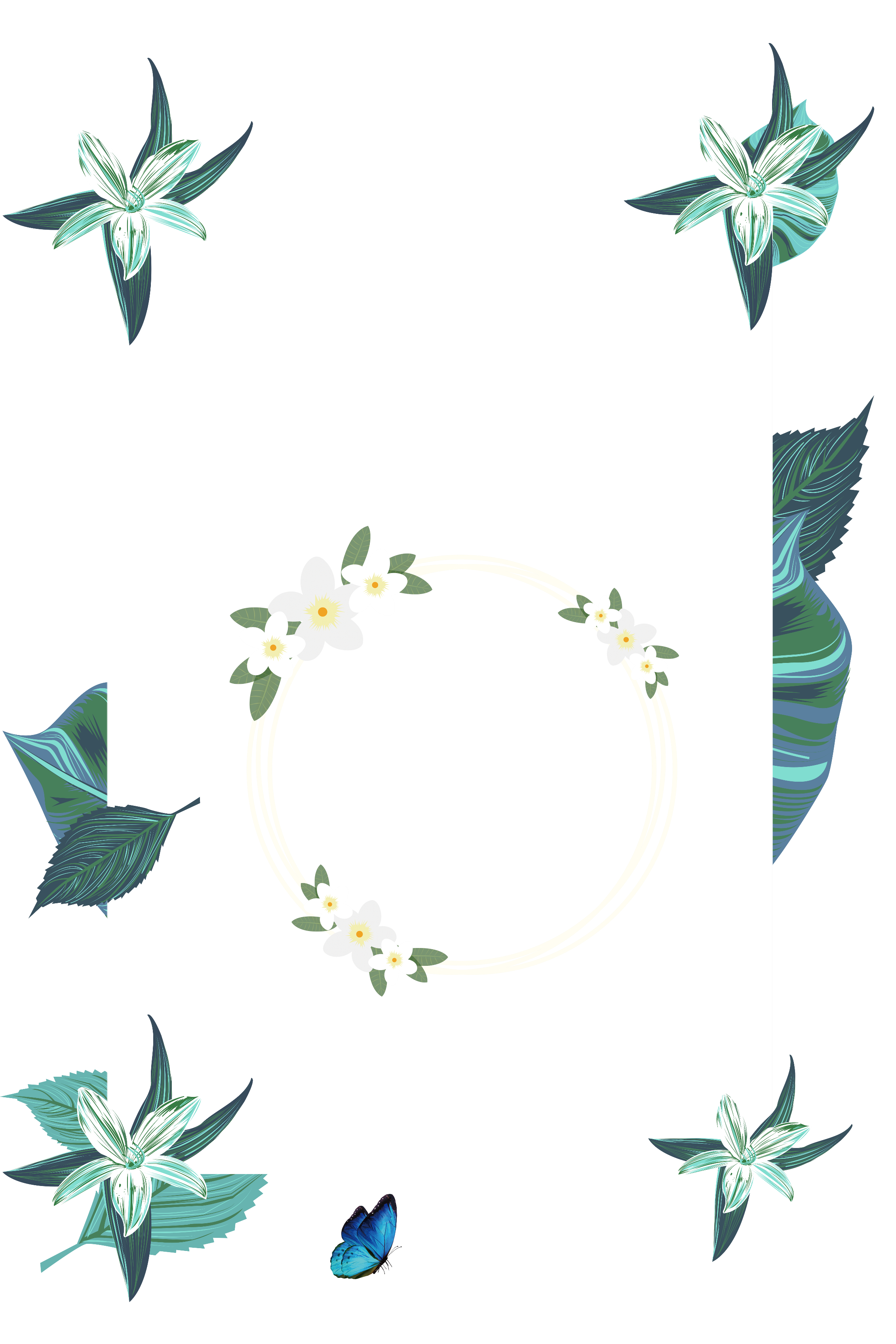 o2
单击文本框输入标题
Professional generation
 PowerPoint
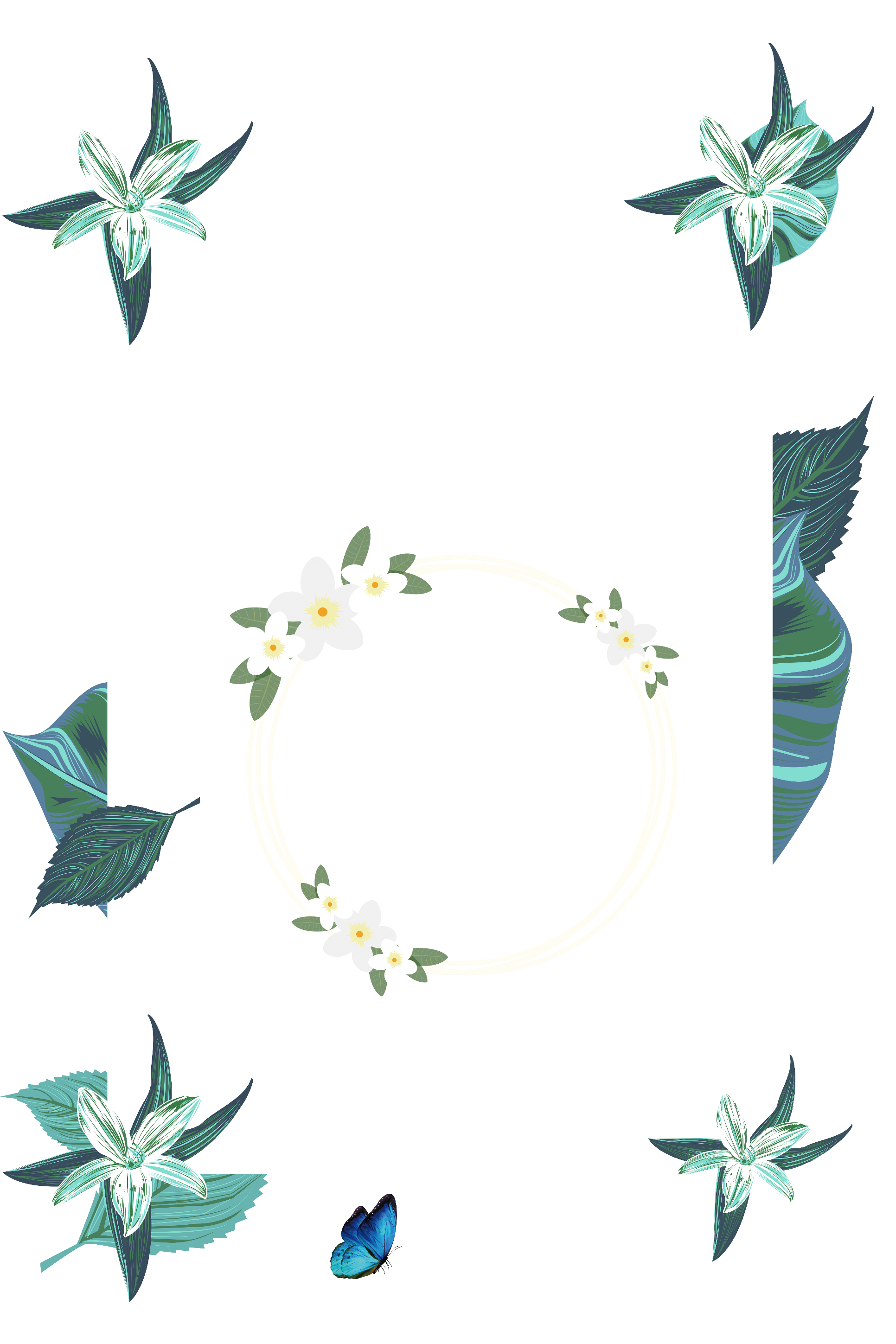 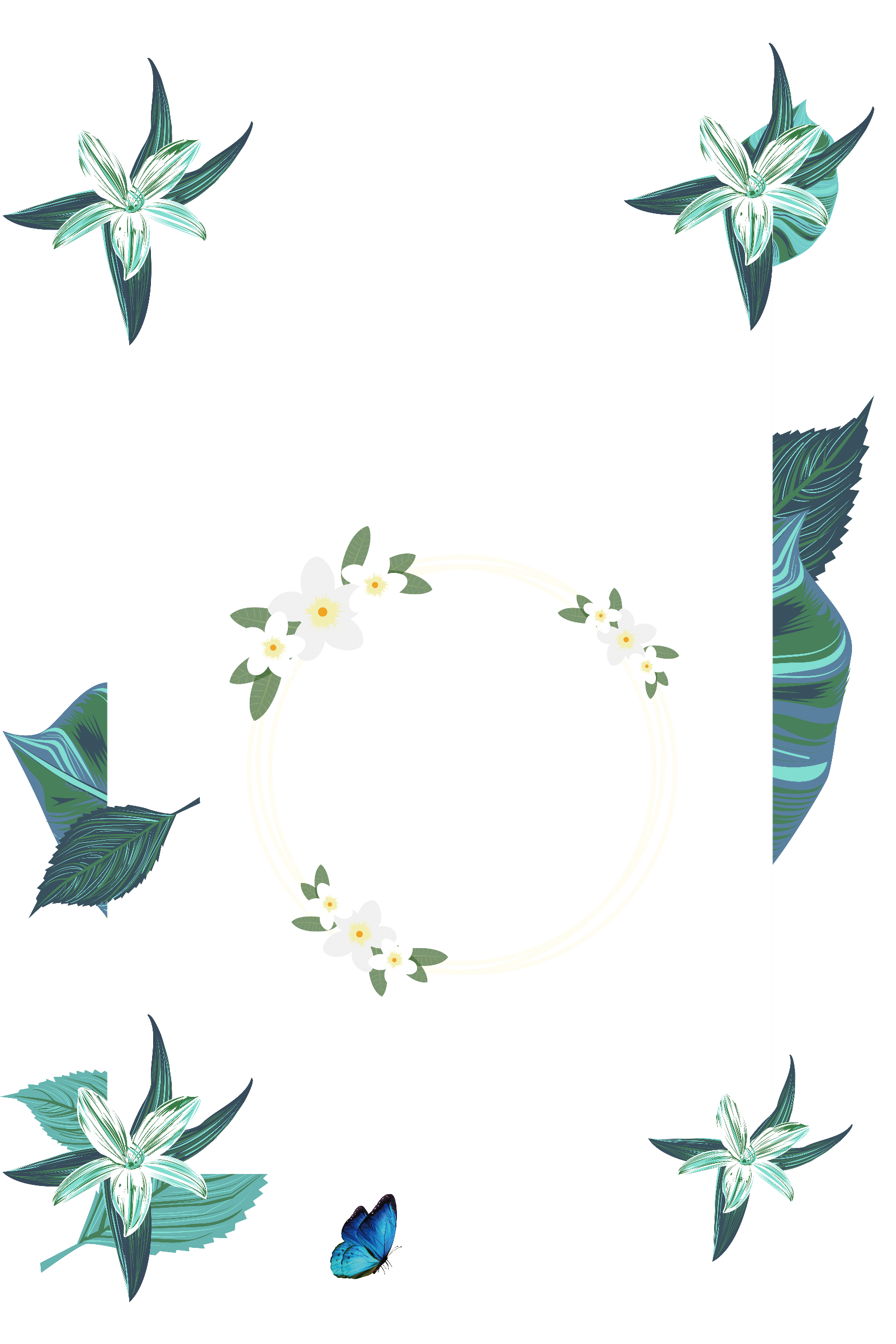 单击文本框输入标题
02
PROFESSIONAL GENERATION POWERPOINT
编辑标题
编辑标题
点击文本框即可进行编辑输入相关内容点击文本框即可进行编辑输入相关内容点击文本框即可进行编辑输入相关内容
点击文本框即可进行编辑输入相关内容点击文本框即可进行编辑输入相关内容点击文本框即可进行编辑输入相关内容
编辑标题
编辑标题
点击文本框即可进行编辑输入相关内容点击文本框即可进行编辑输入相关内容点击文本框即可进行编辑输入相关内容
点击文本框即可进行编辑输入相关内容点击文本框即可进行编辑输入相关内容点击文本框即可进行编辑输入相关内容
单击文本框输入标题
02
PROFESSIONAL GENERATION POWERPOINT
点击文本框即可进行编辑输入相关内容点击文本框即可进行编辑输入相关内容
点击文本框即可进行编辑输入相关内容点击文本框即可进行编辑输入相关内容
text
text
Text here
点击文本框即可进行编辑输入相关内容点击文本框即可进行编辑输入相关内容
点击文本框即可进行编辑输入相关内容点击文本框即可进行编辑输入相关内容
text
text
单击文本框输入标题
02
PROFESSIONAL GENERATION POWERPOINT
编辑标题
点击文本框即可进行编辑输入相关内容
编辑标题
点击文本框即可进行编辑输入相关内容
编辑标题
编辑标题
点击文本框即可进行编辑输入相关内容
点击文本框即可进行编辑输入相关内容
编辑标题
点击文本框即可进行编辑输入相关内容
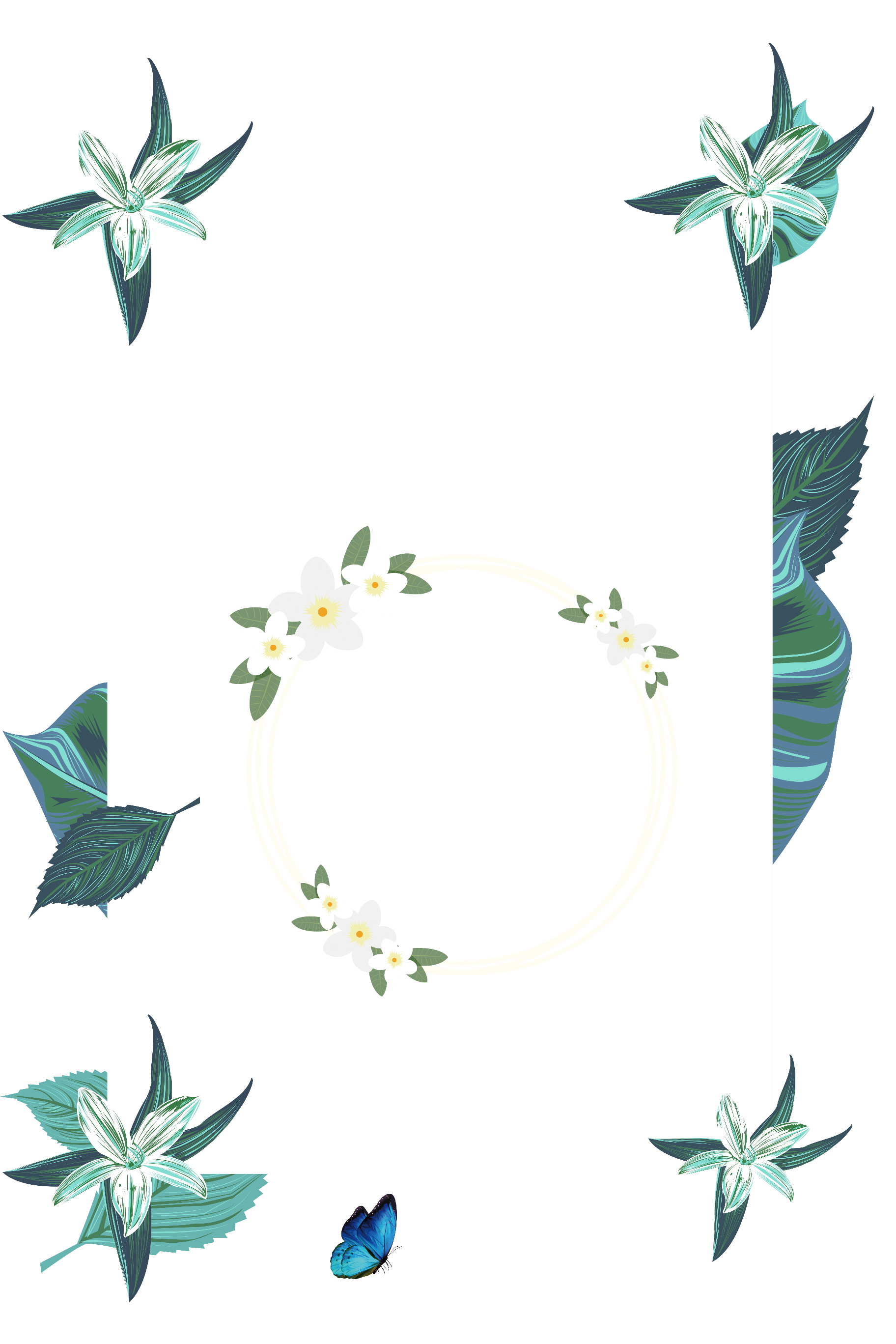 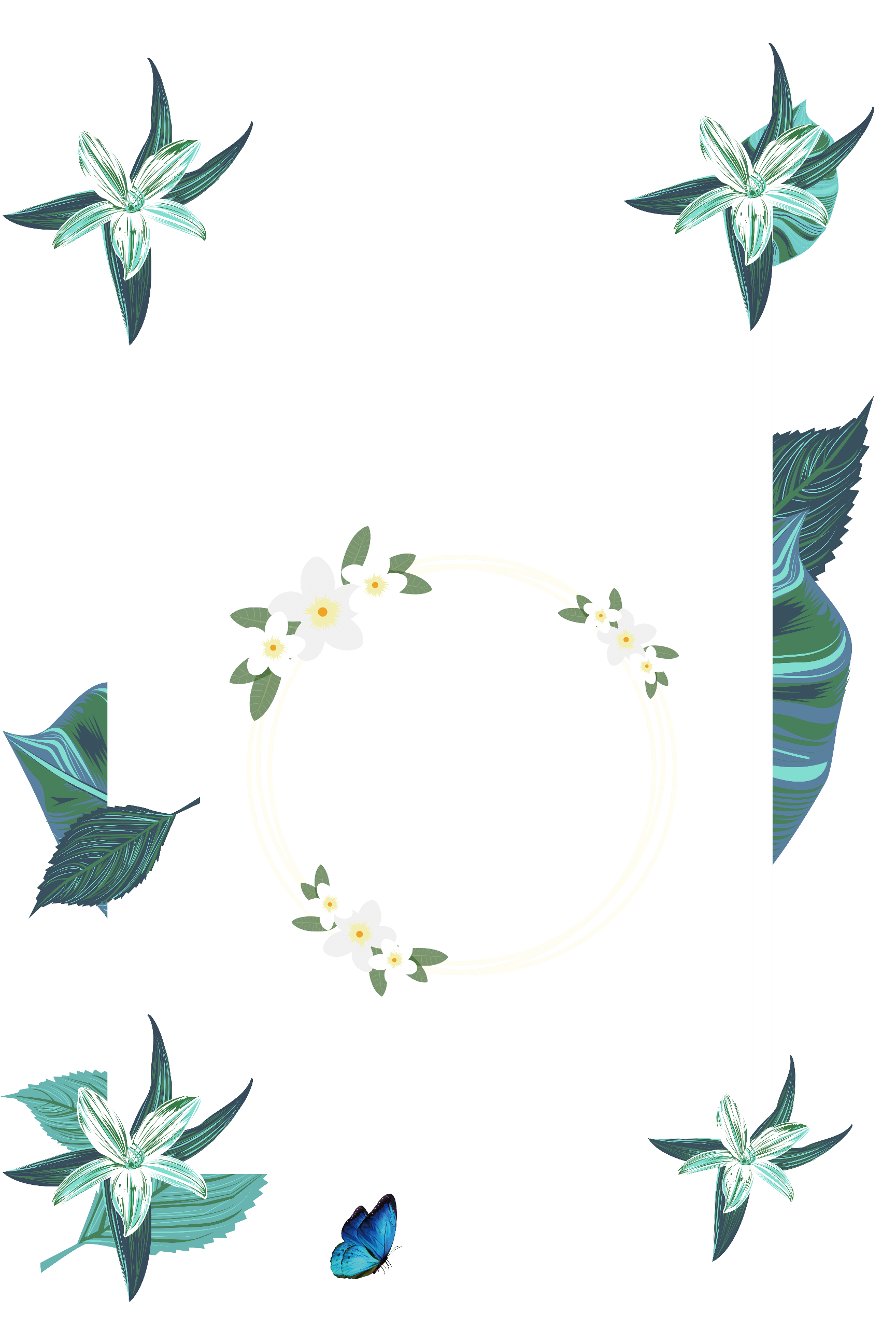 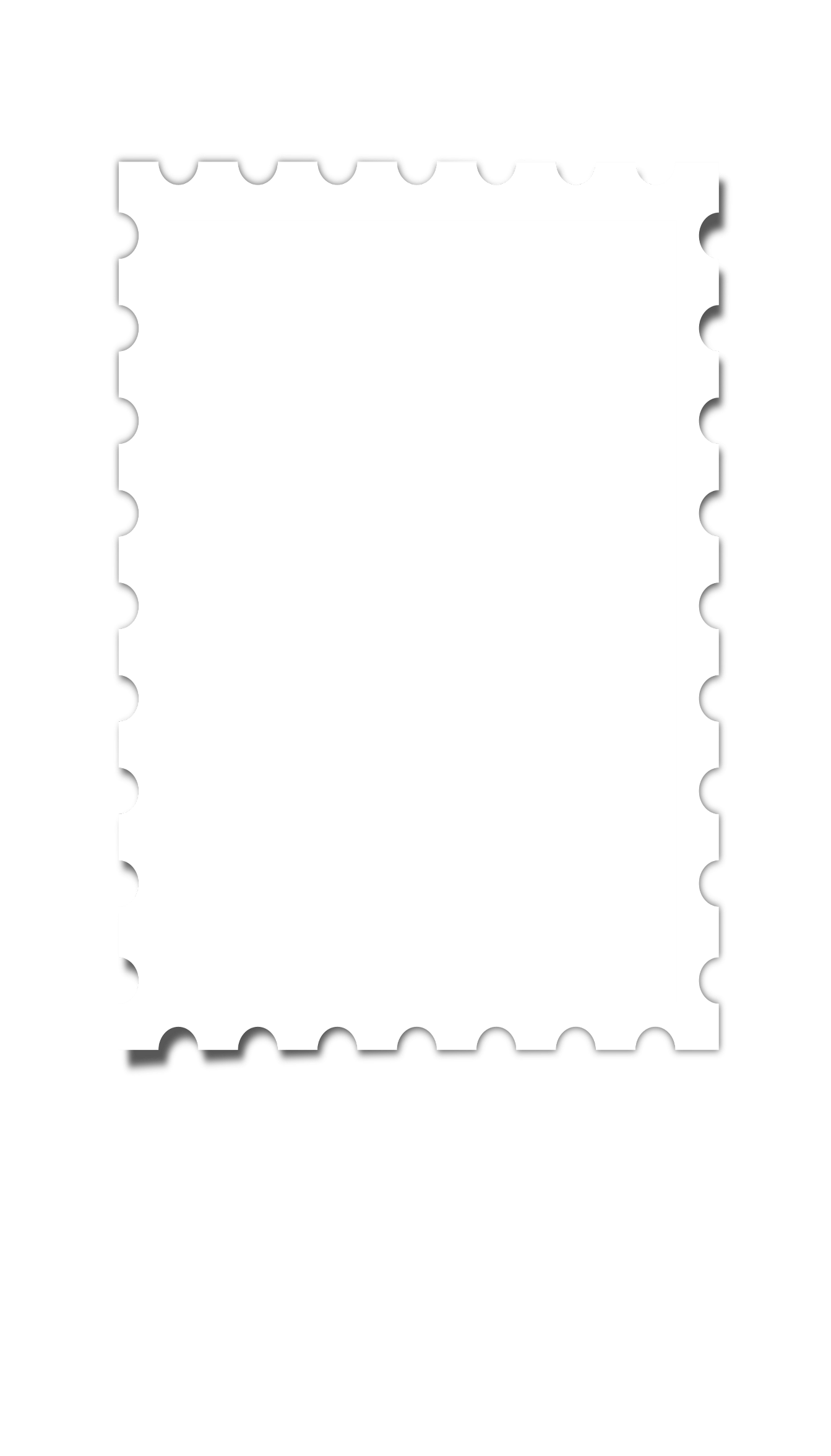 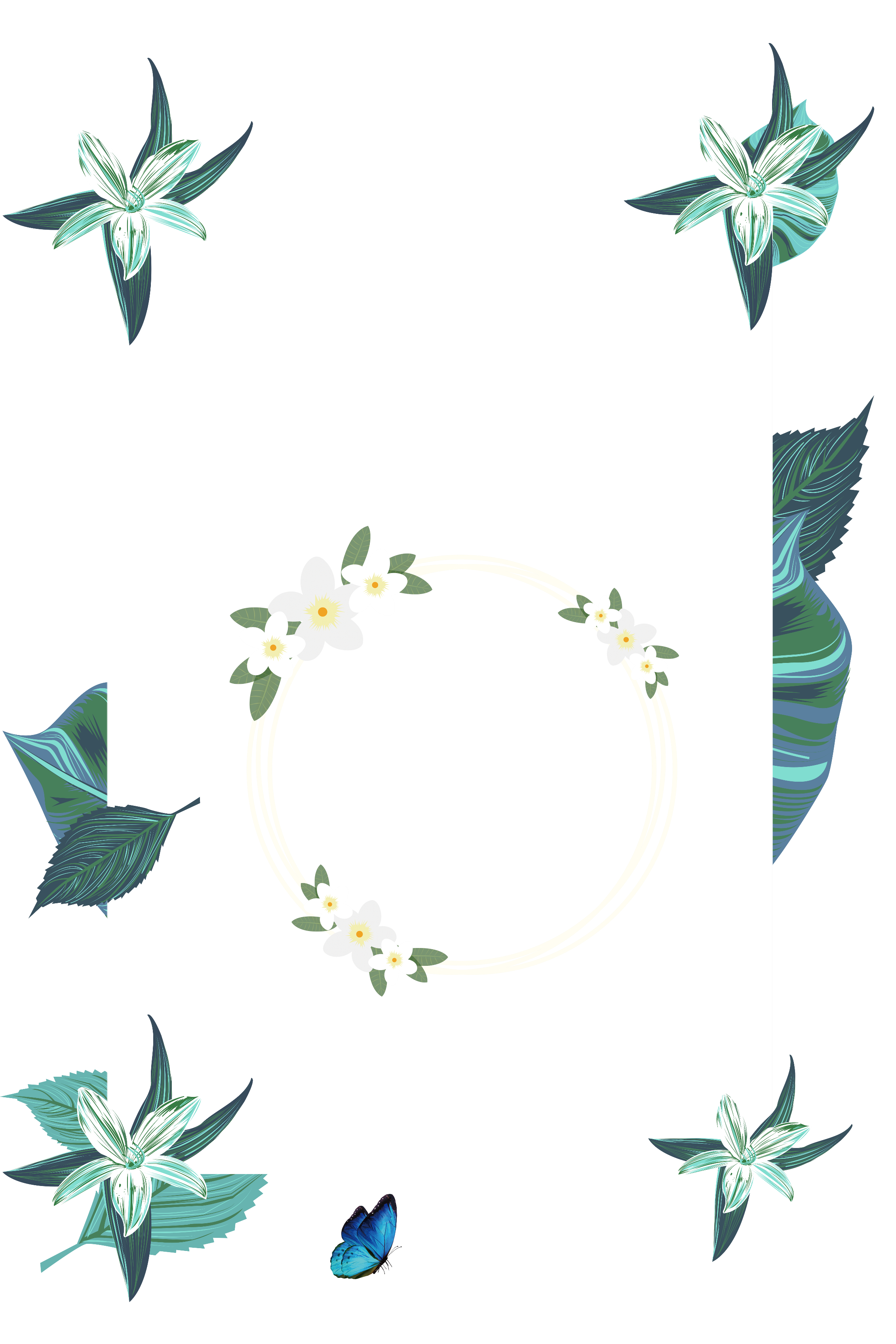 o3
单击文本框输入标题
Professional generation
 PowerPoint
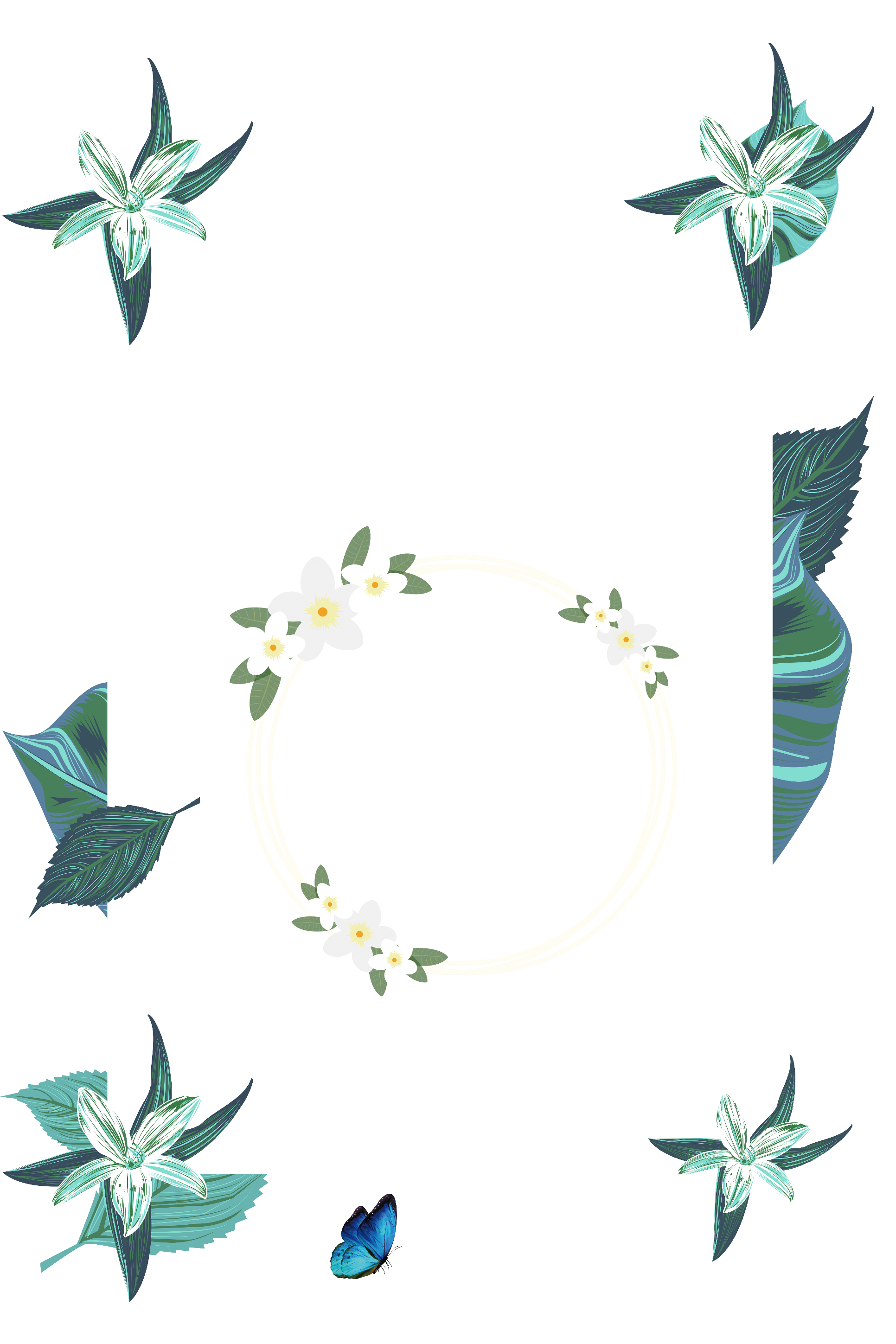 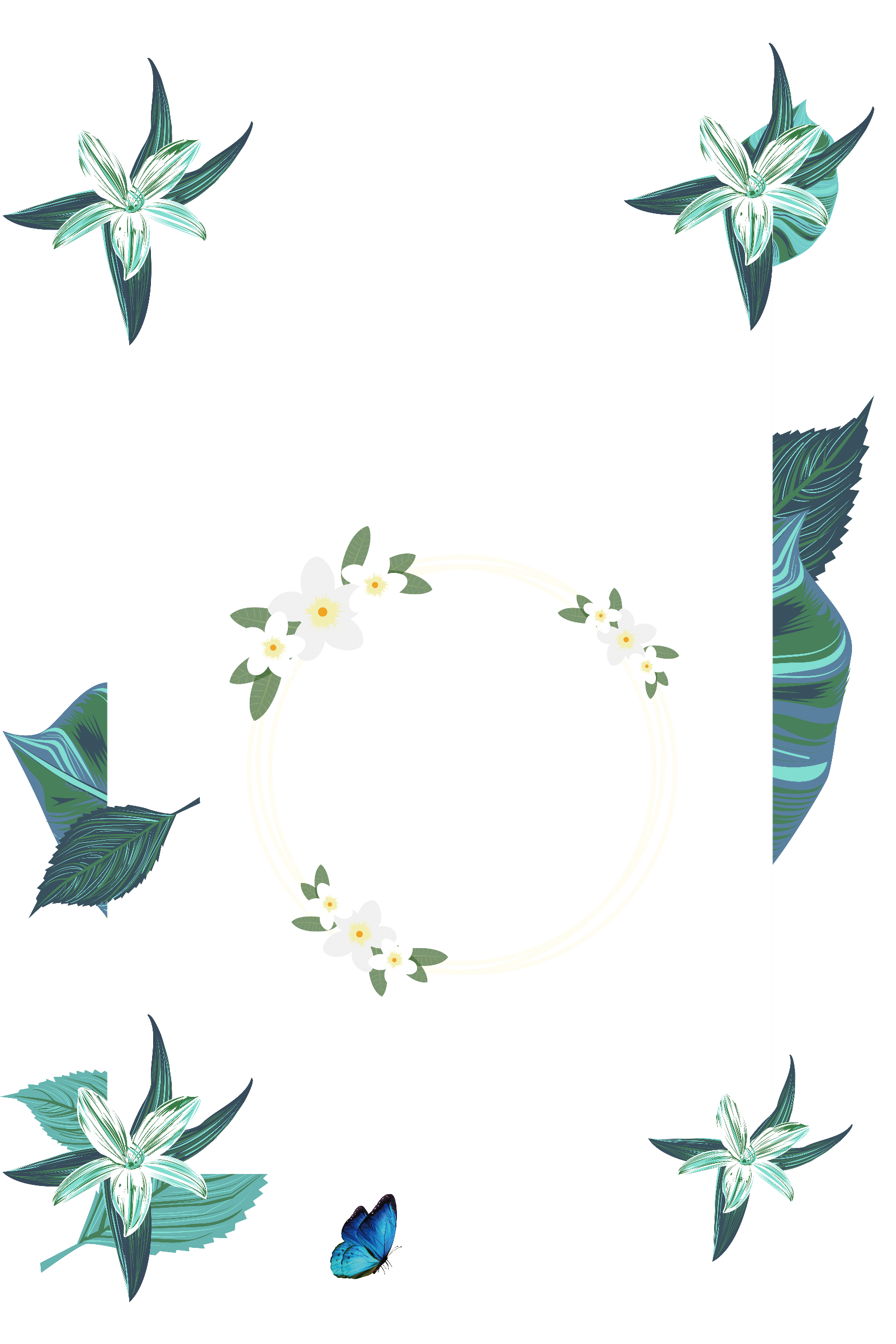 单击文本框输入标题
03
PROFESSIONAL GENERATION POWERPOINT
点击文本框即可进行编辑输入相关内容点击文本框即可进行编辑输入相关内容
点击文本框即可进行编辑输入相关内容点击文本框即可进行编辑输入相关内容点击文本框即可进行编辑输入相关内容点击文本框即可进行编辑输入相关内容
点击文本框即可进行编辑输入相关内容点击文本框即可进行编辑输入相关内容
PowerPoint offers word processing, outlining, drawing, graphing, and presentation management tools all designed to be easy to use and learn.
点击文本框即可进行编辑输入相关内容点击文本框即可进行编辑输入相关内容点击文本框即可进行编辑输入相关内容点击文本框即可进行编辑输入相关内容
点击文本框即可进行编辑输入相关内容点击文本框即可进行编辑输入相关内容
单击文本框输入标题
03
PROFESSIONAL GENERATION POWERPOINT
点击文本框即可进行编辑输入相关内容点击文本框即可进行编辑输入相关内容点击文本框即可进行编辑输入相关内容点击文本框即可进行编辑输入相关内容
PowerPoint offers word processing, outlining, drawing, graphing, and presentation management tools all designed to be easy to use and learn.
编辑标题
编辑标题
编辑标题
编辑标题
编辑标题
点击文本框即可进行编辑输入相关内容点击文本框即可进行编辑输入相关内容
点击文本框即可进行编辑输入相关内容点击文本框即可进行编辑输入相关内容
点击文本框即可进行编辑输入相关内容点击文本框即可进行编辑输入相关内容
点击文本框即可进行编辑输入相关内容点击文本框即可进行编辑输入相关内容
点击文本框即可进行编辑输入相关内容点击文本框即可进行编辑输入相关内容
单击文本框输入标题
03
PROFESSIONAL GENERATION POWERPOINT
01
03
编辑标题
编辑标题
点击文本框即可进行编辑输入相关内容点击文本框即可进行编辑输入相关内容
点击文本框即可进行编辑输入相关内容点击文本框即可进行编辑输入相关内容
编辑标题
编辑标题
02
04
点击文本框即可进行编辑输入相关内容点击文本框即可进行编辑输入相关内容
点击文本框即可进行编辑输入相关内容点击文本框即可进行编辑输入相关内容
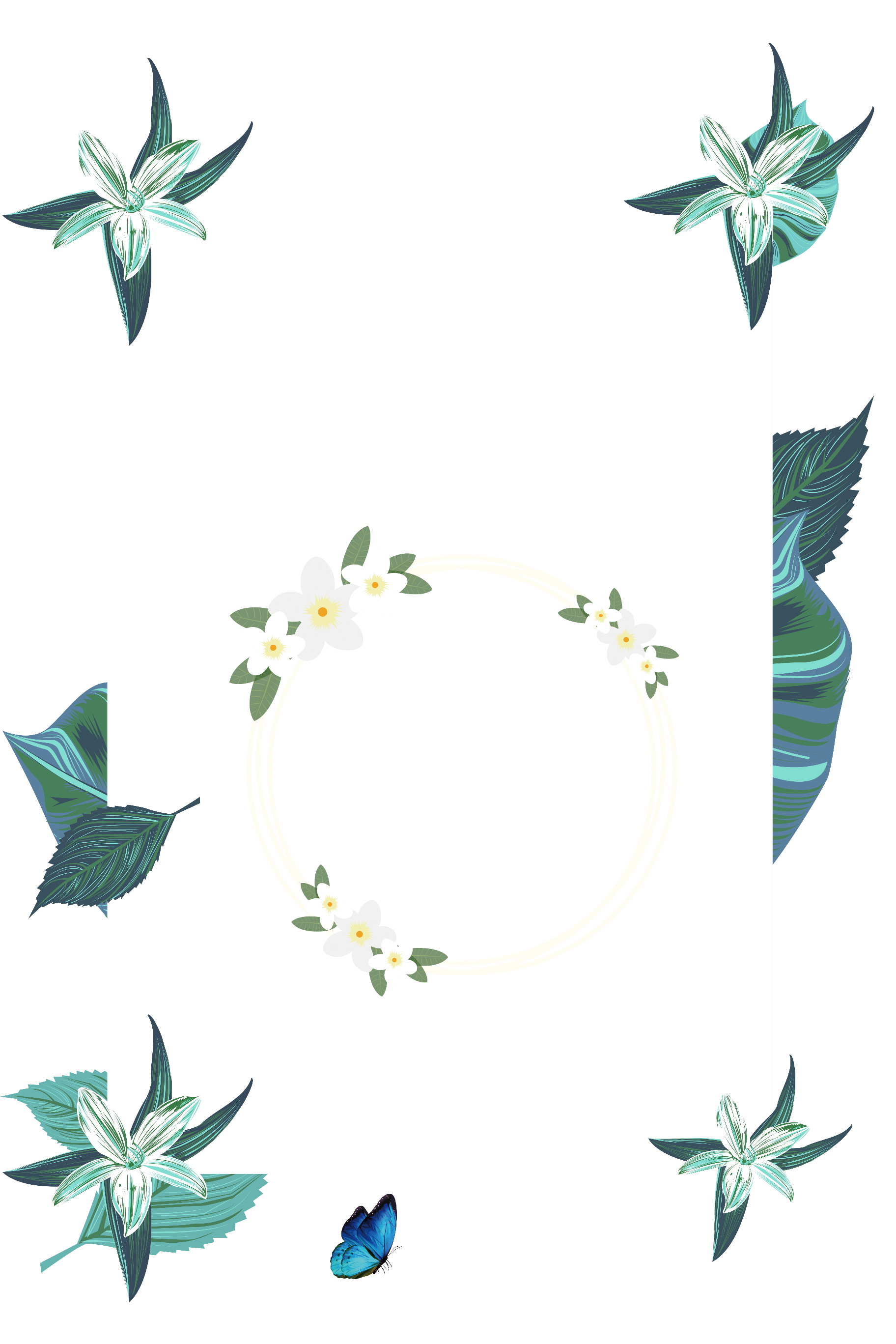 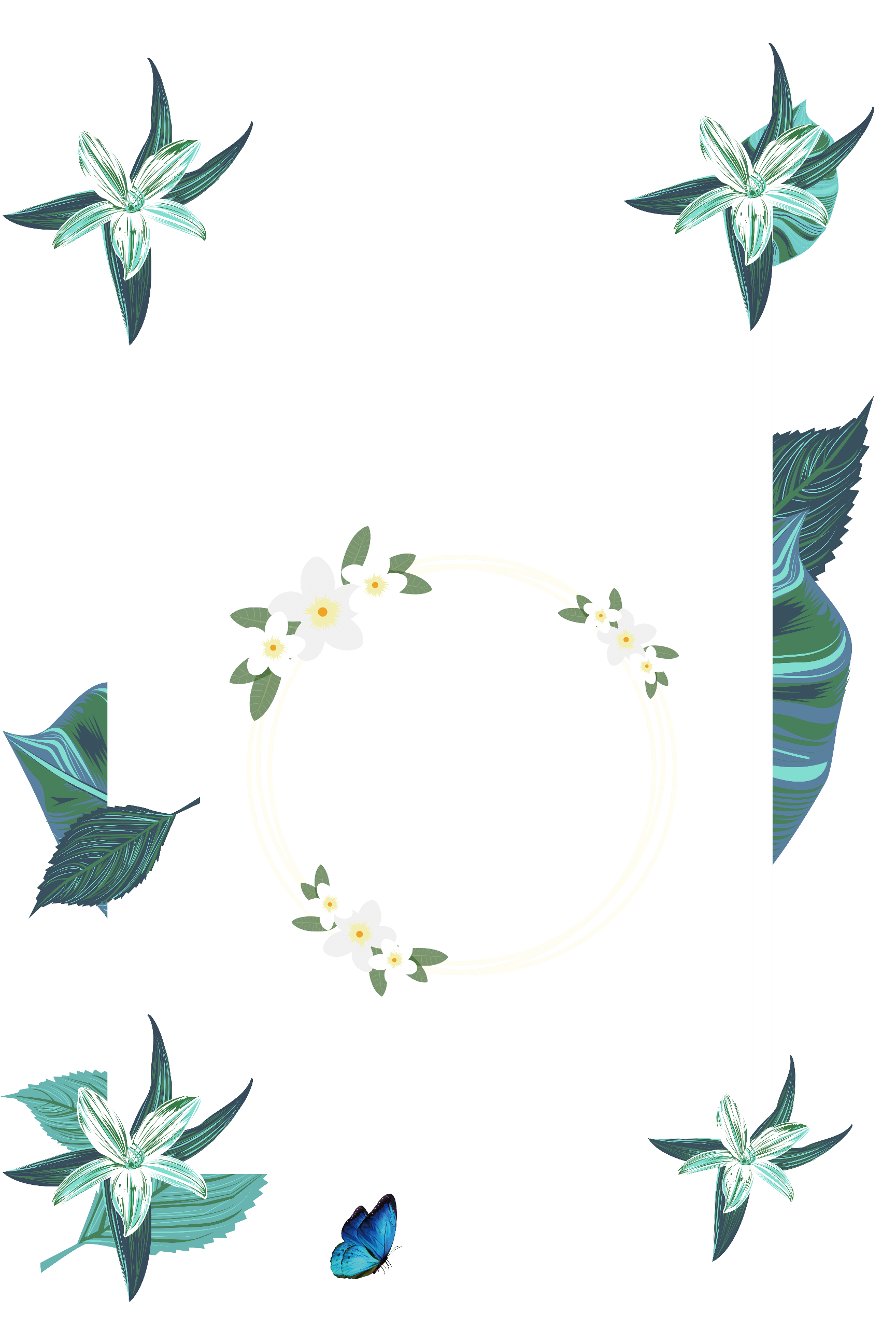 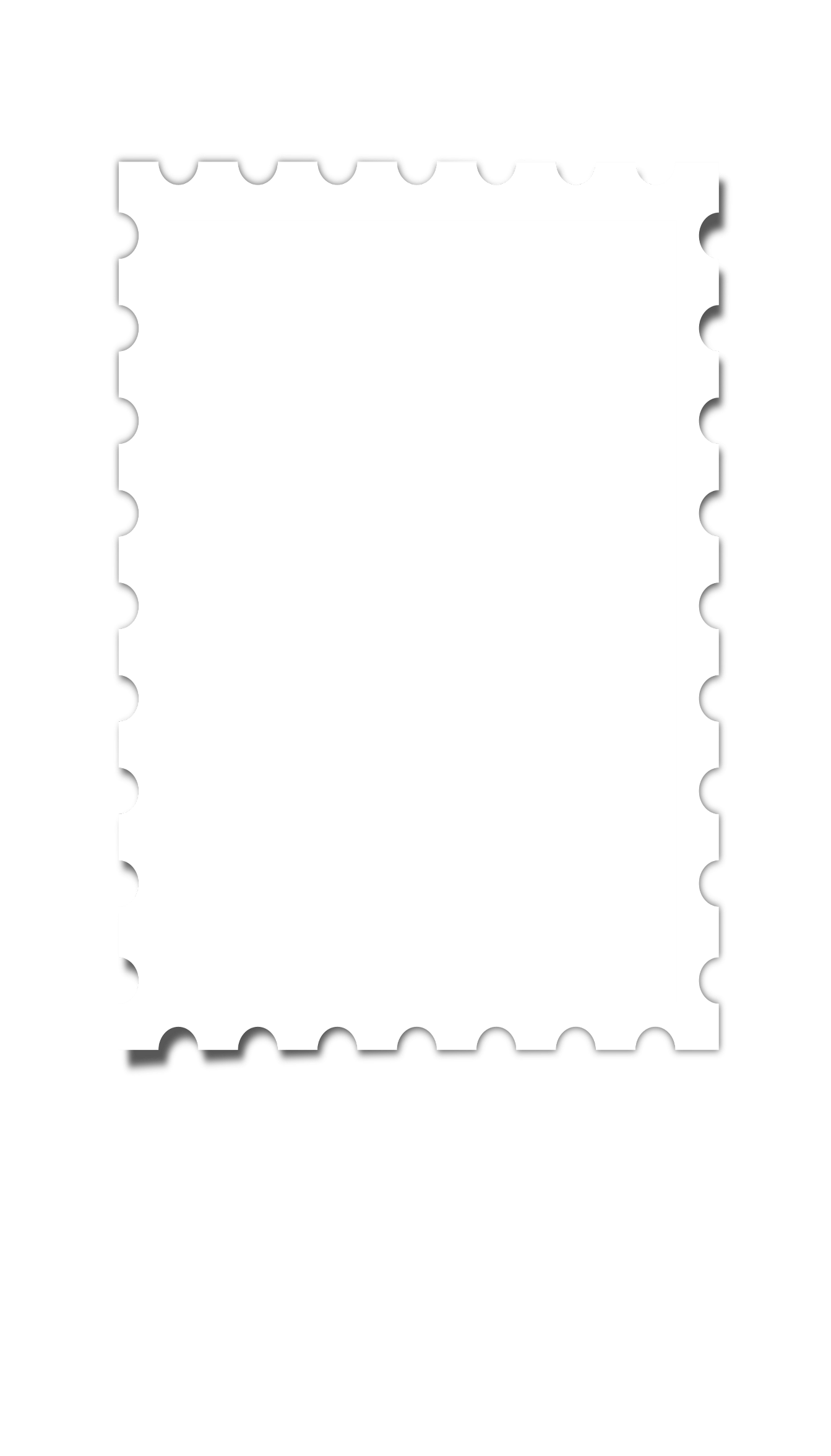 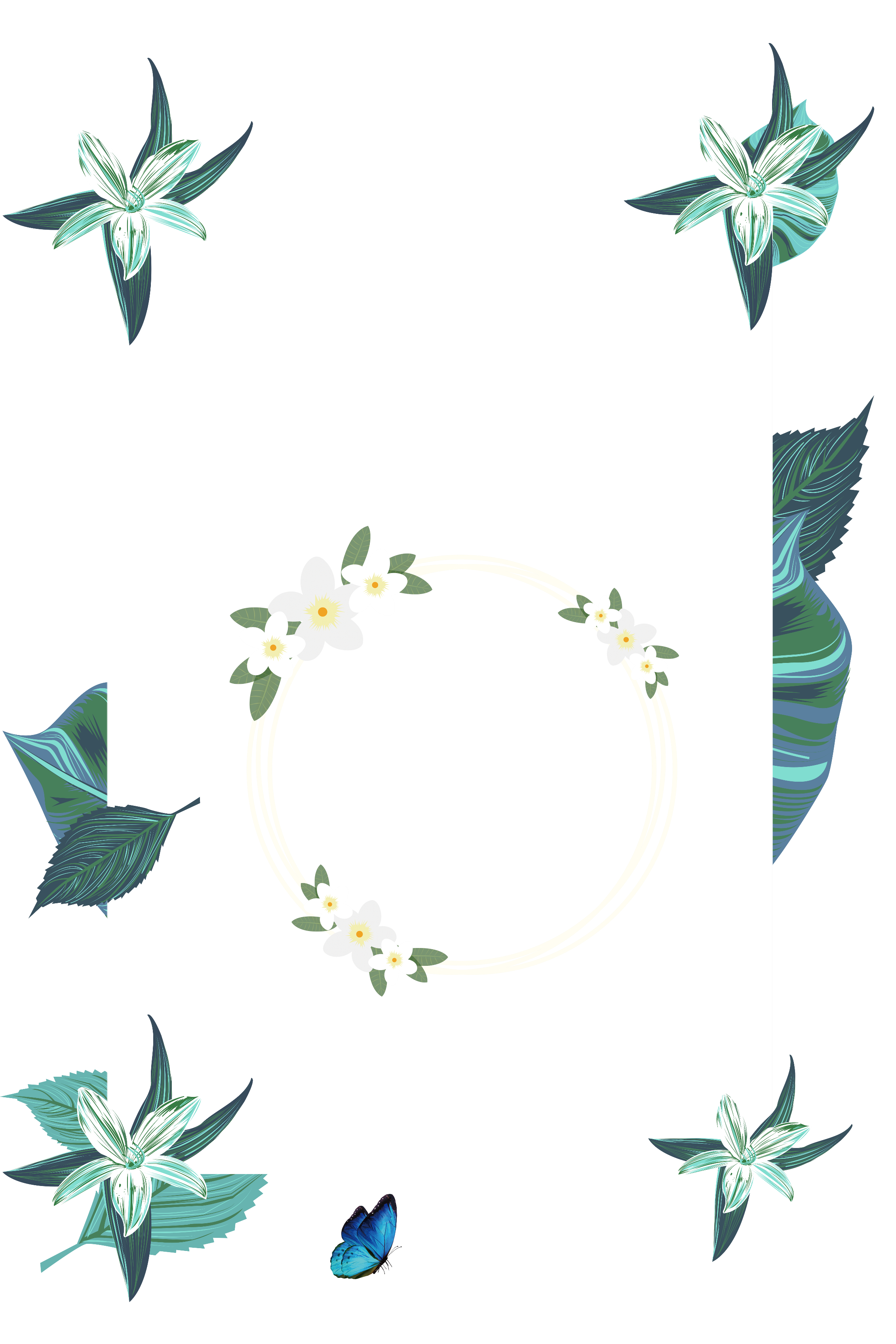 o4
单击文本框输入标题
Professional generation
 PowerPoint
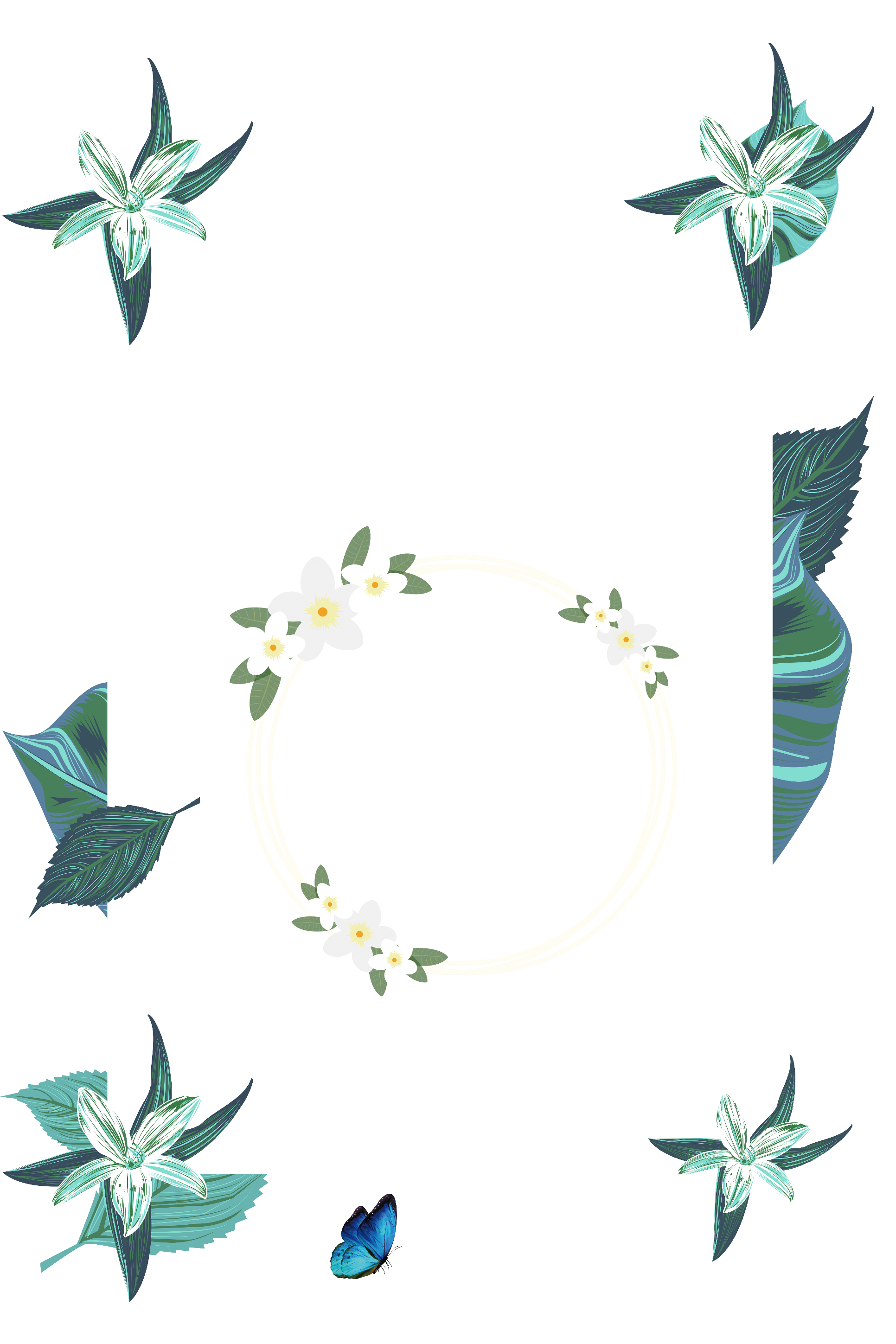 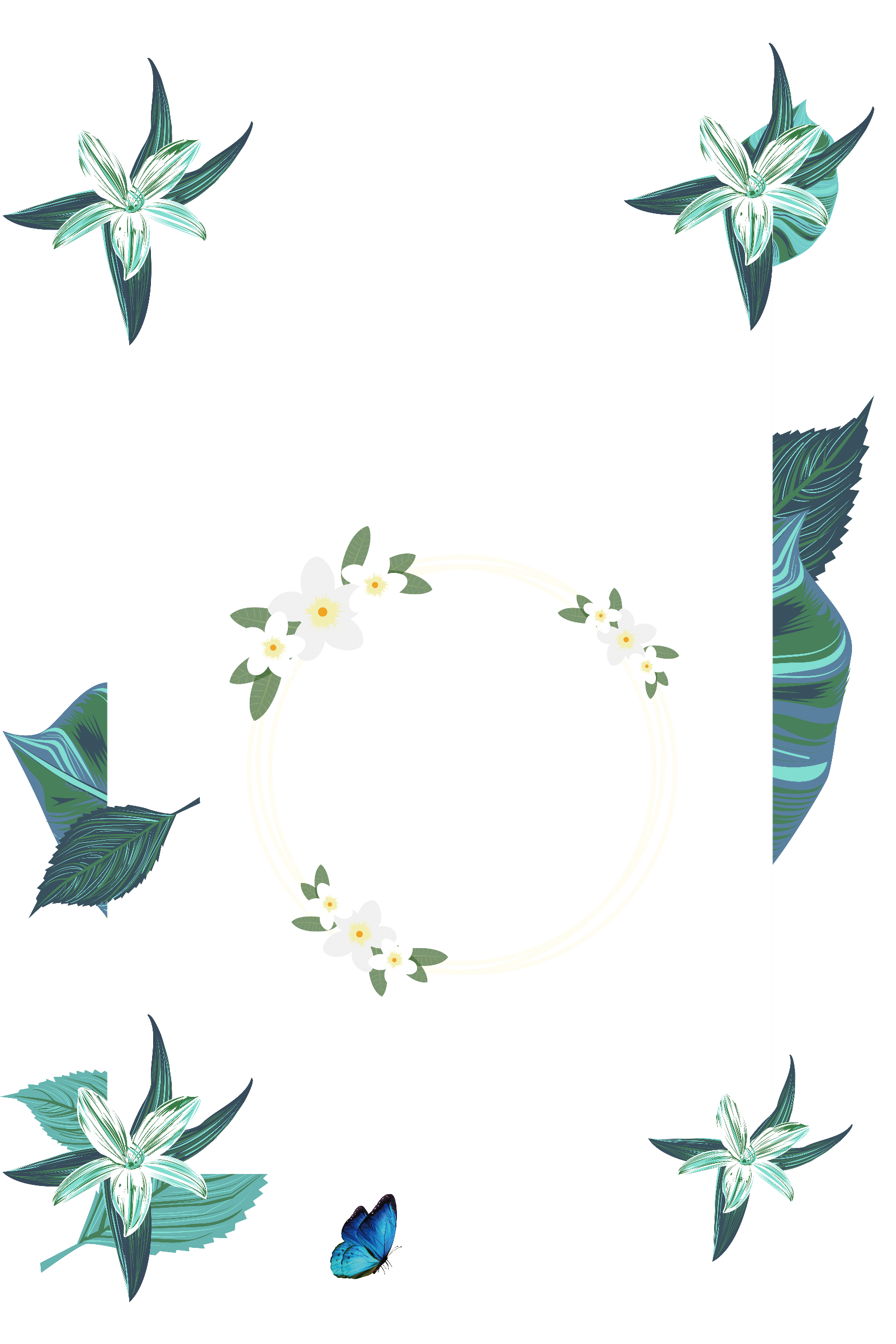 单击文本框输入标题
04
PROFESSIONAL GENERATION POWERPOINT
编辑标题
编辑标题
点击文本框即可进行编辑输入相关内容点击文本框即可进行编辑输入相关内容
点击文本框即可进行编辑输入相关内容点击文本框即可进行编辑输入相关内容
编辑标题
编辑标题
点击文本框即可进行编辑输入相关内容点击文本框即可进行编辑输入相关内容
点击文本框即可进行编辑输入相关内容点击文本框即可进行编辑输入相关内容
单击文本框输入标题
04
PROFESSIONAL GENERATION POWERPOINT
点击文本框即可进行编辑输入相关内容点击文本框即可进行编辑输入相关内容
点击文本框即可进行编辑输入相关内容点击文本框即可进行编辑输入相关内容
点击文本框即可进行编辑输入相关内容点击文本框即可进行编辑输入相关内容
点击文本框即可进行编辑输入相关内容点击文本框即可进行编辑输入相关内容
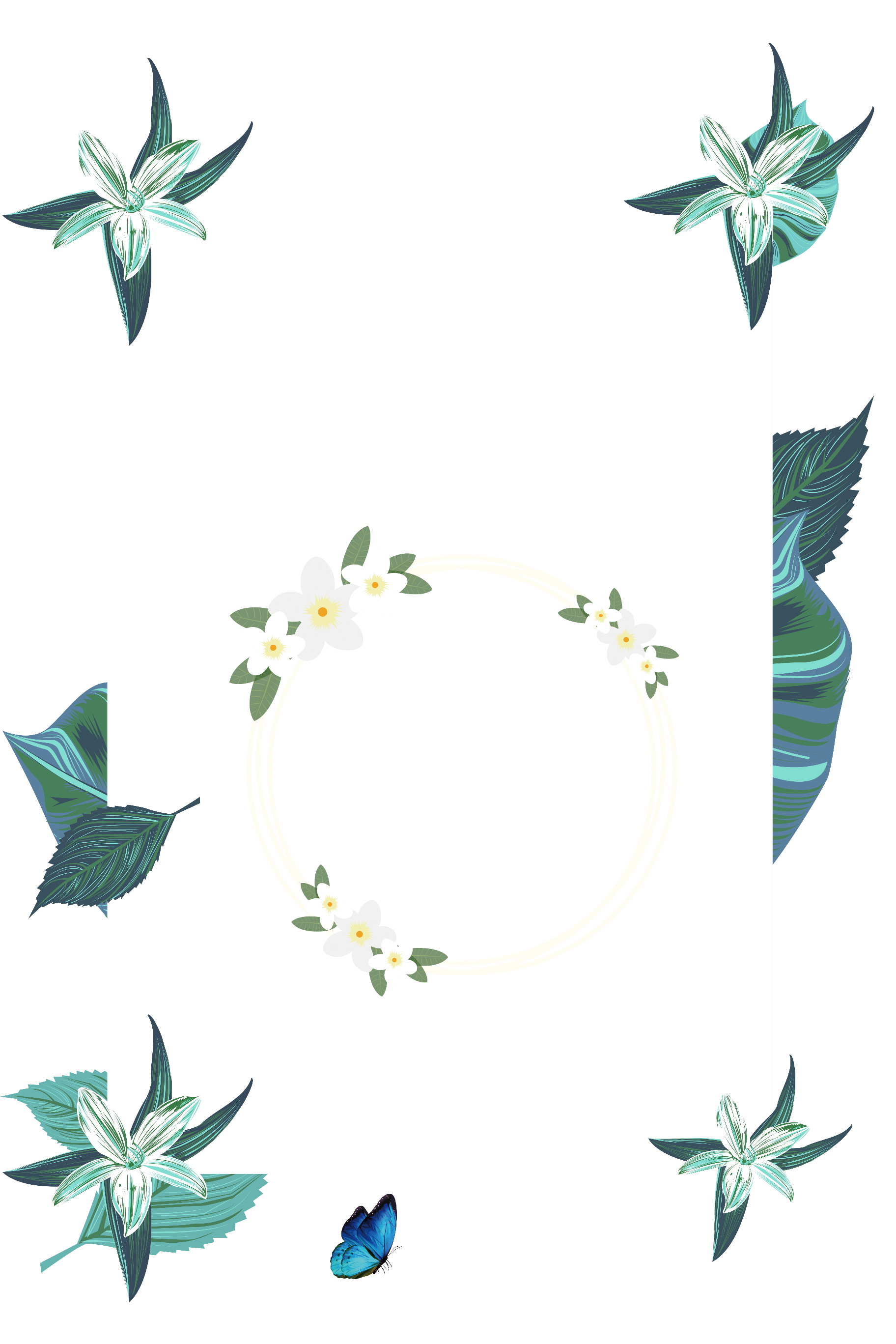 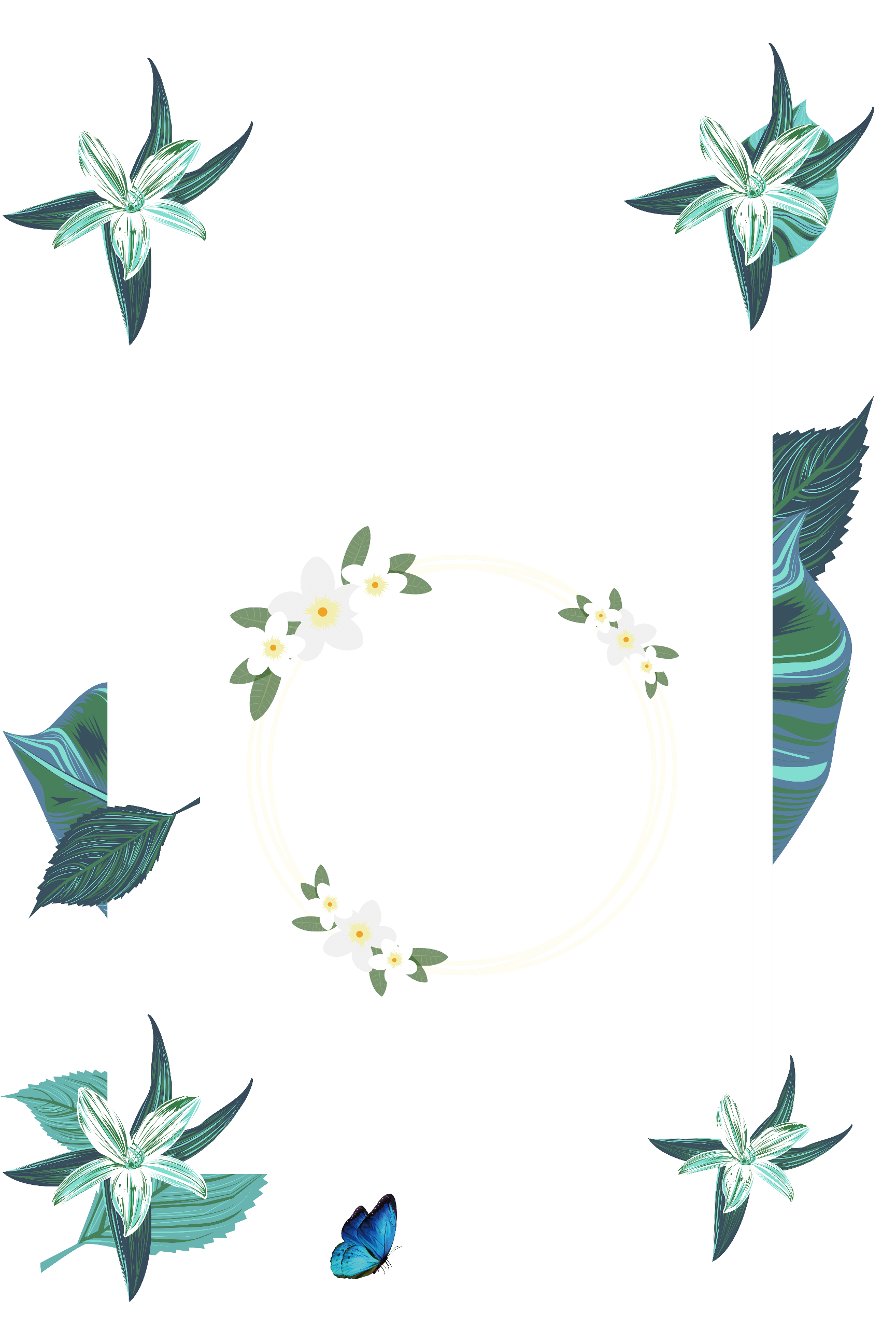 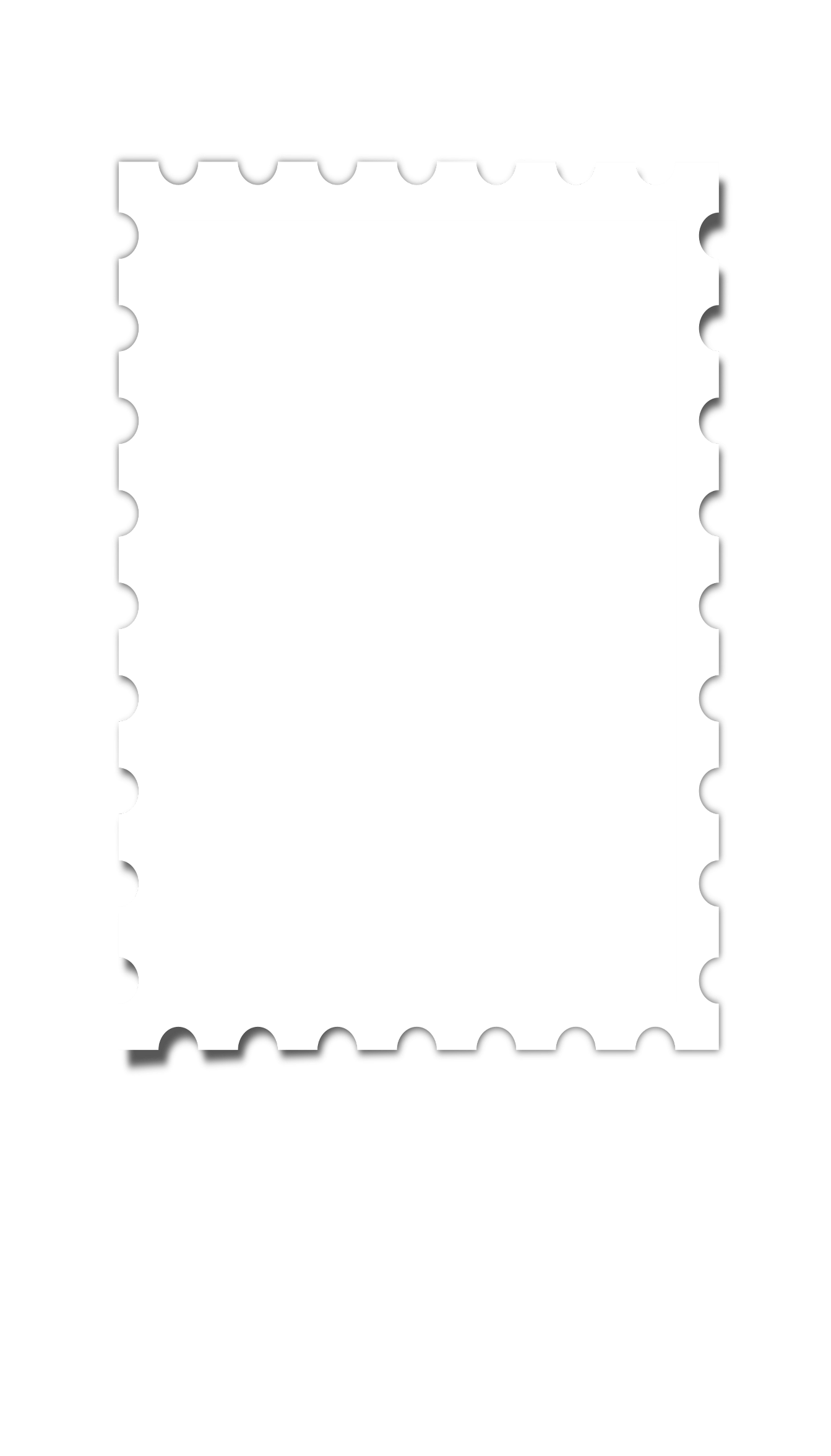 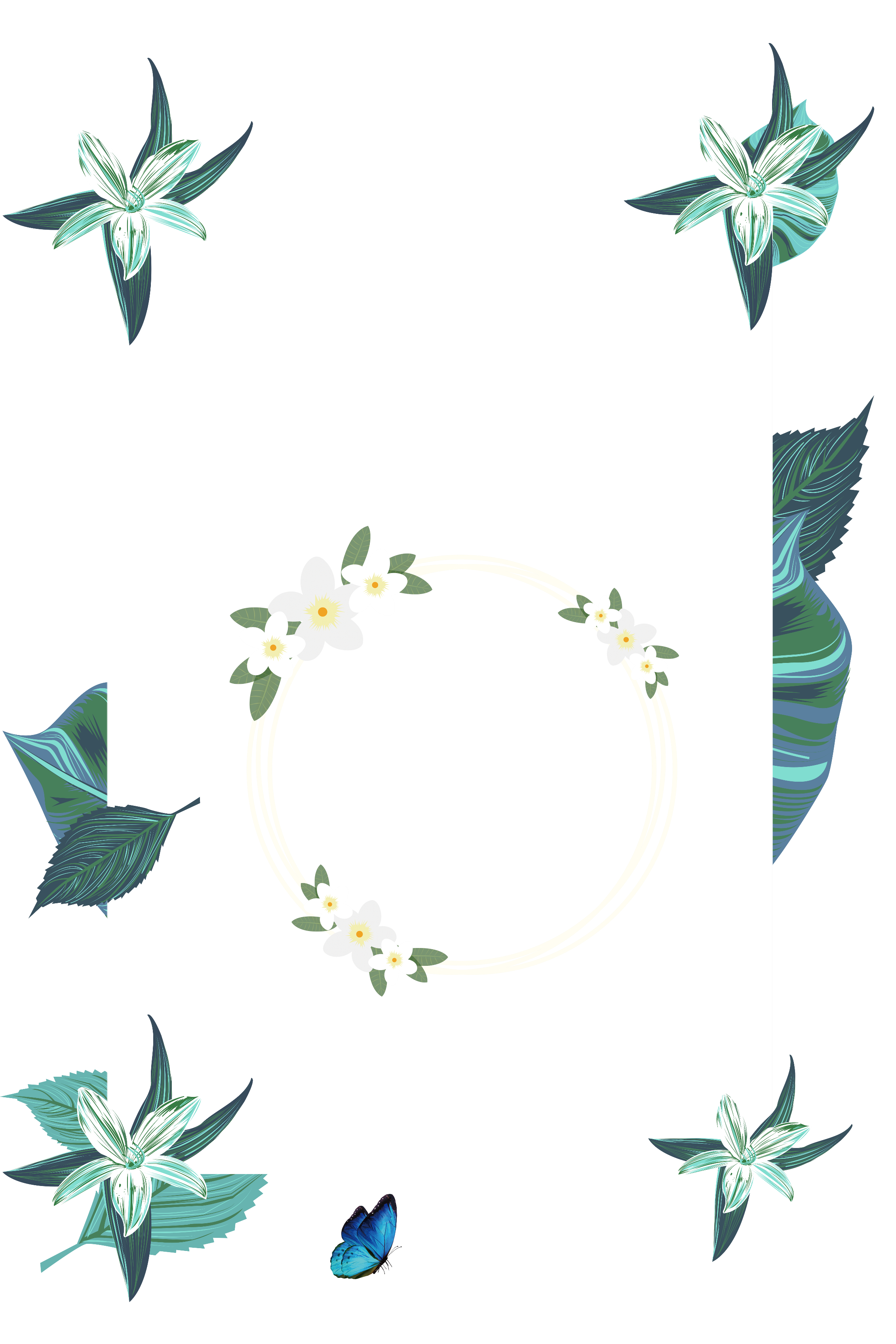 o5
单击文本框输入标题
Professional generation
 PowerPoint
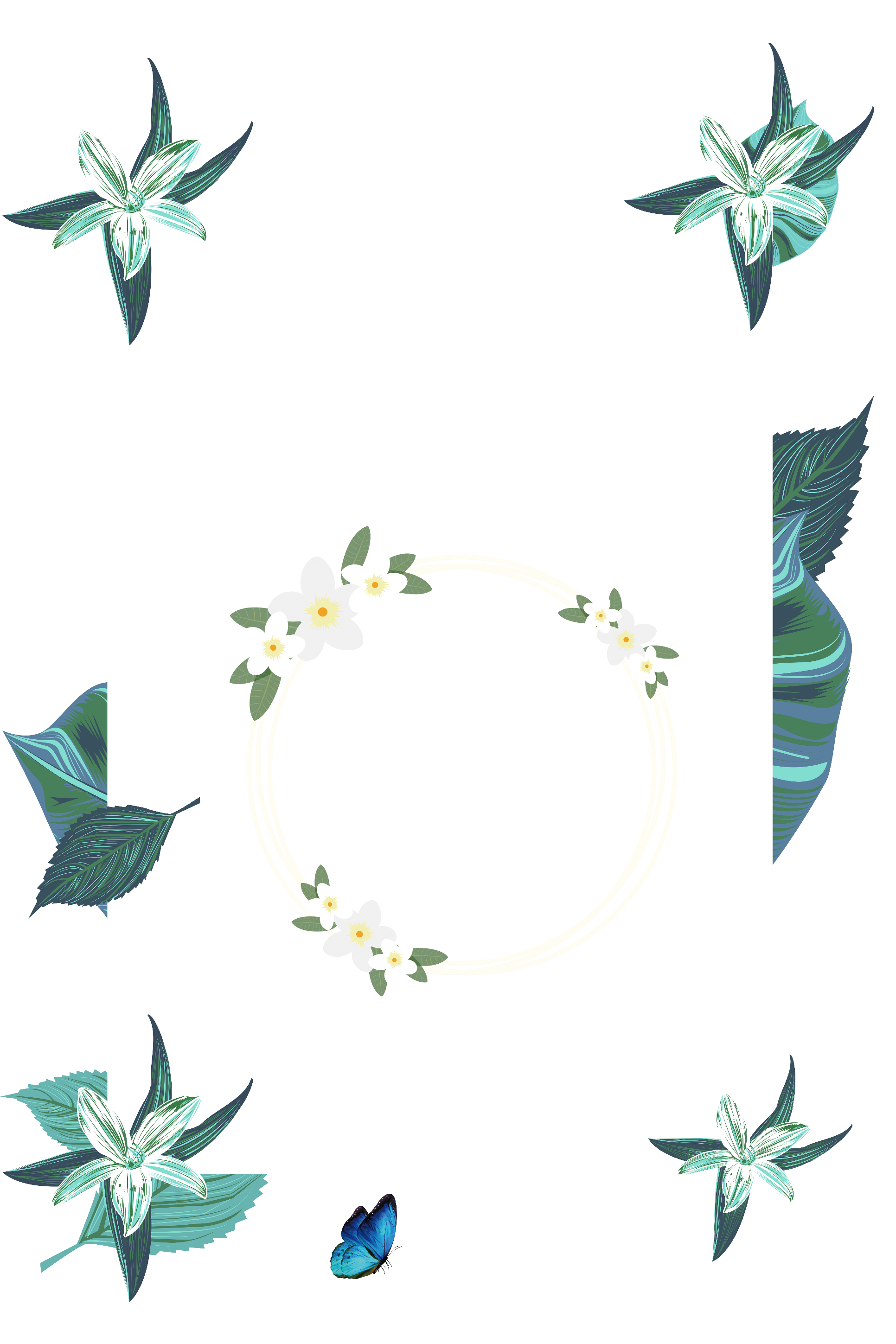 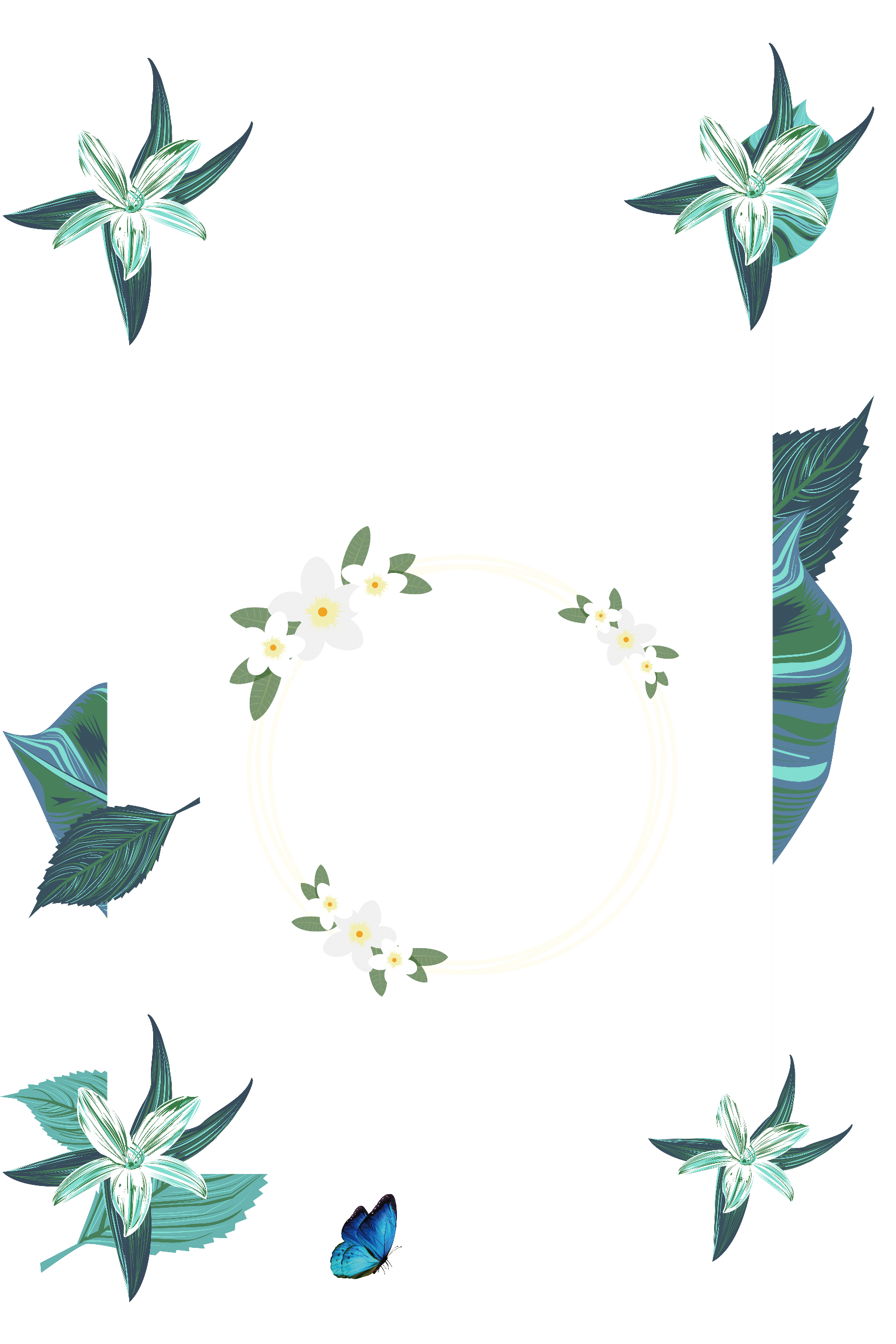 单击文本框输入标题
05
PROFESSIONAL GENERATION POWERPOINT
text
点击文本框即可进行编辑输入相关内容点击文本框即可进行编辑输入相关内容
01
点击文本框即可进行编辑输入相关内容点击文本框即可进行编辑输入相关内容
02
text
点击文本框即可进行编辑输入相关内容点击文本框即可进行编辑输入相关内容
03
text
点击文本框即可进行编辑输入相关内容点击文本框即可进行编辑输入相关内容
04
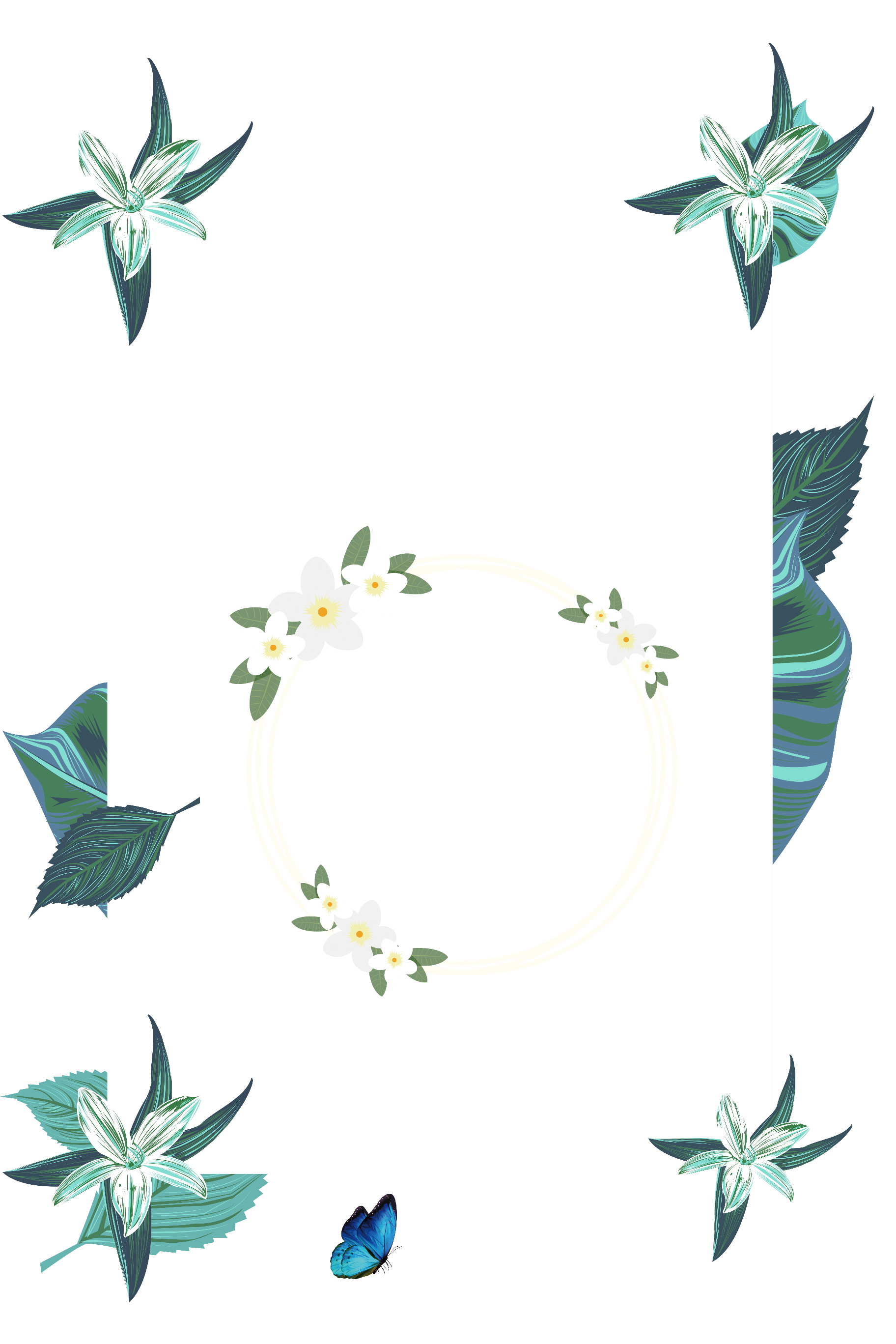 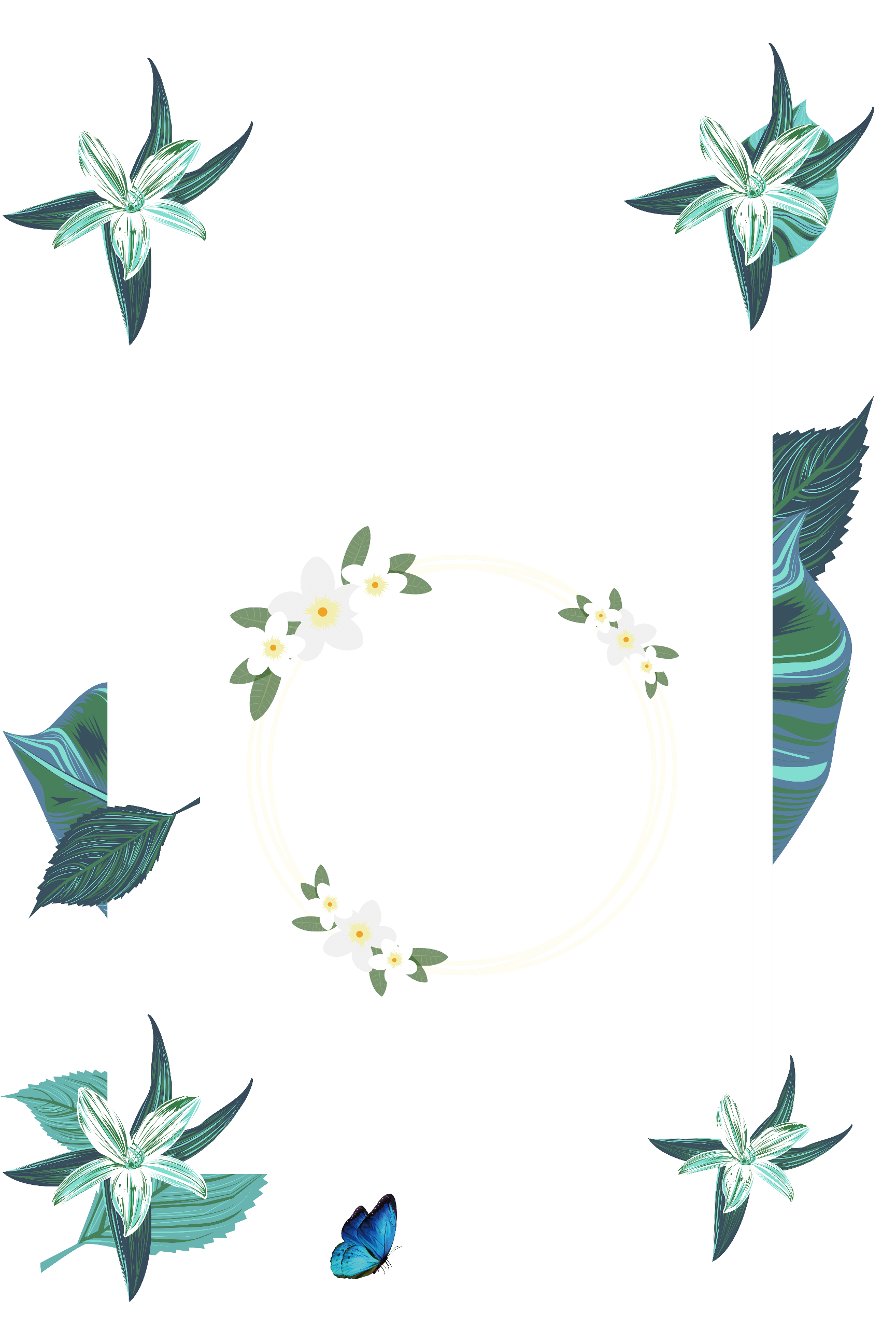 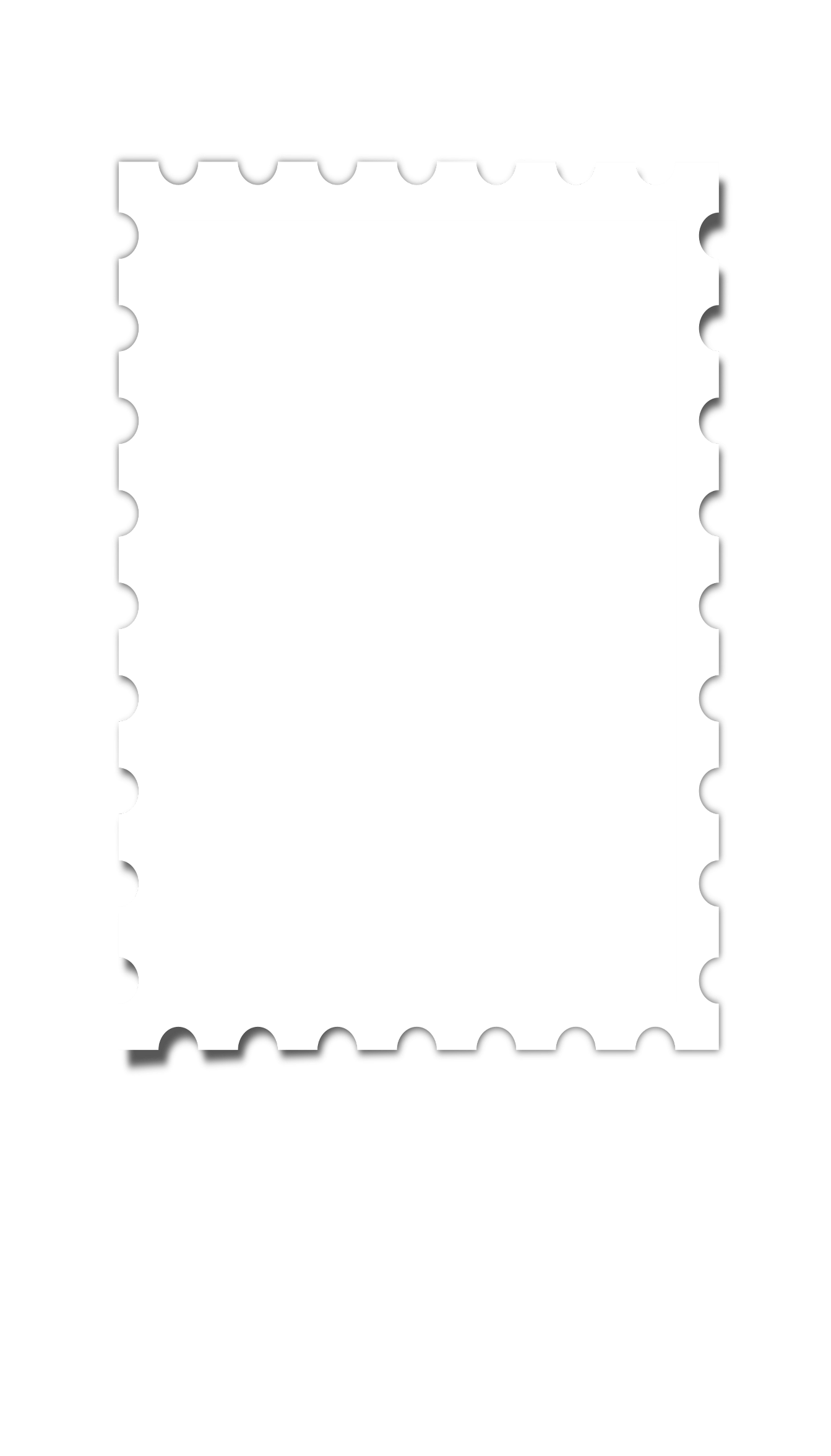 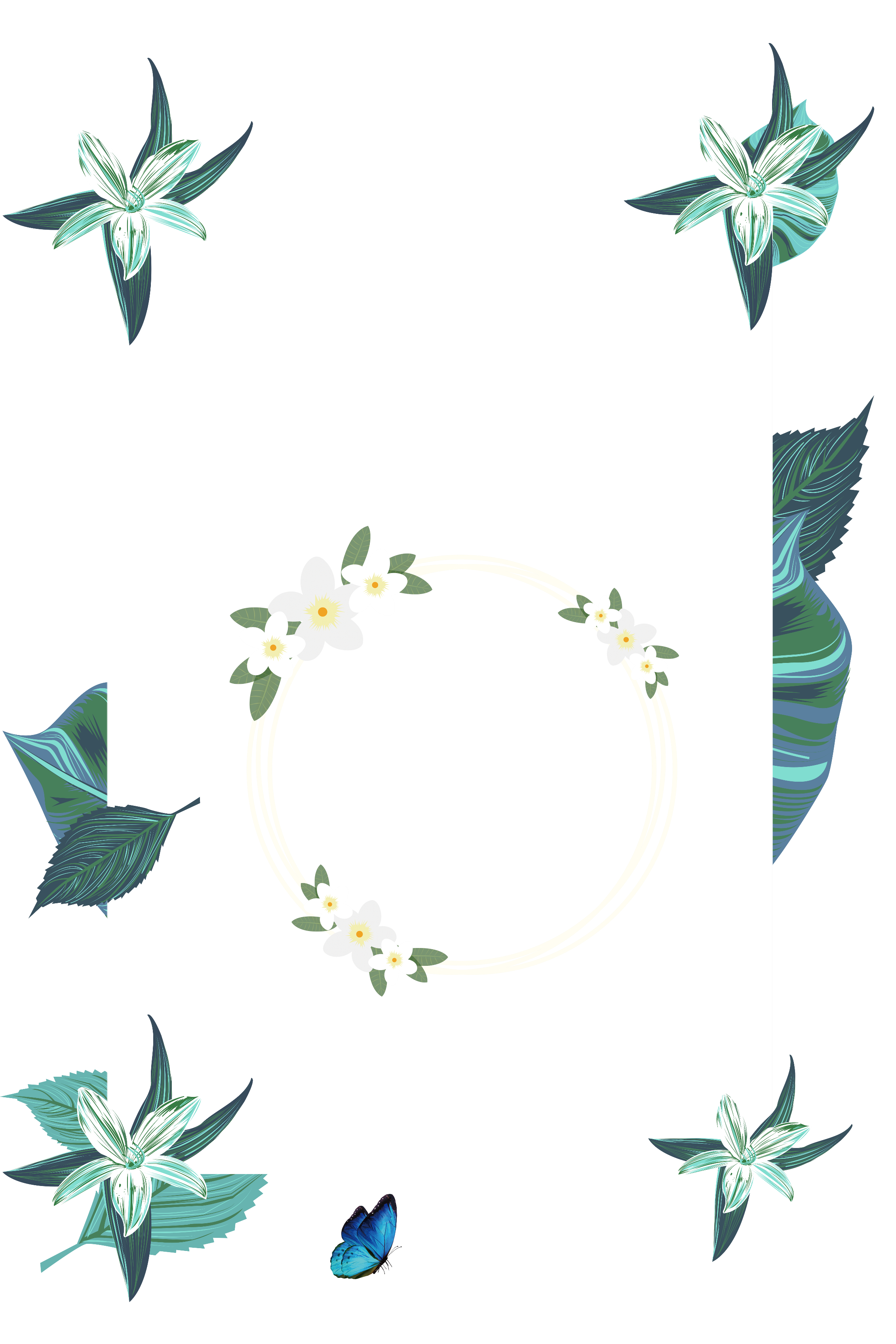 Report is 
completed
汇报完毕
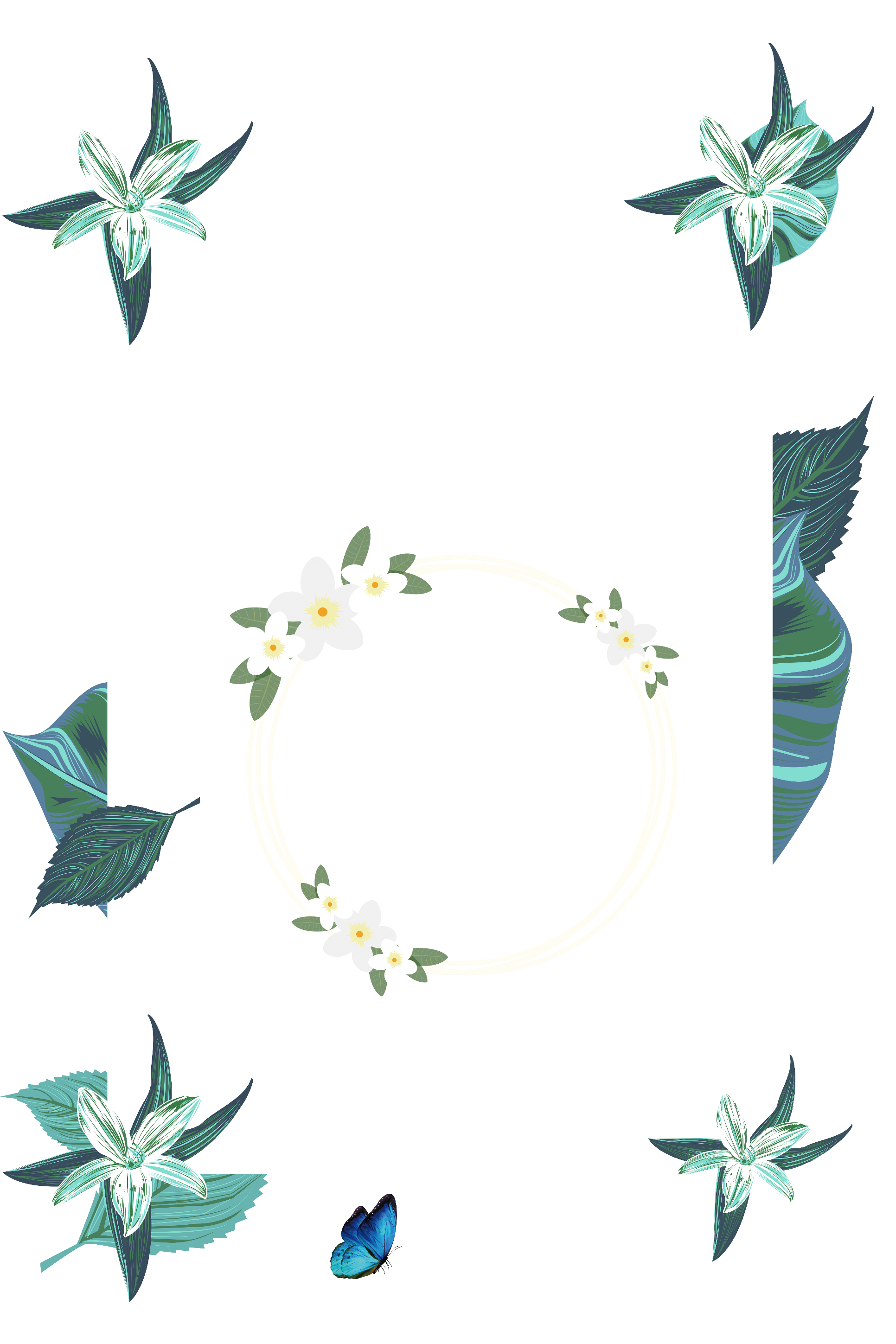 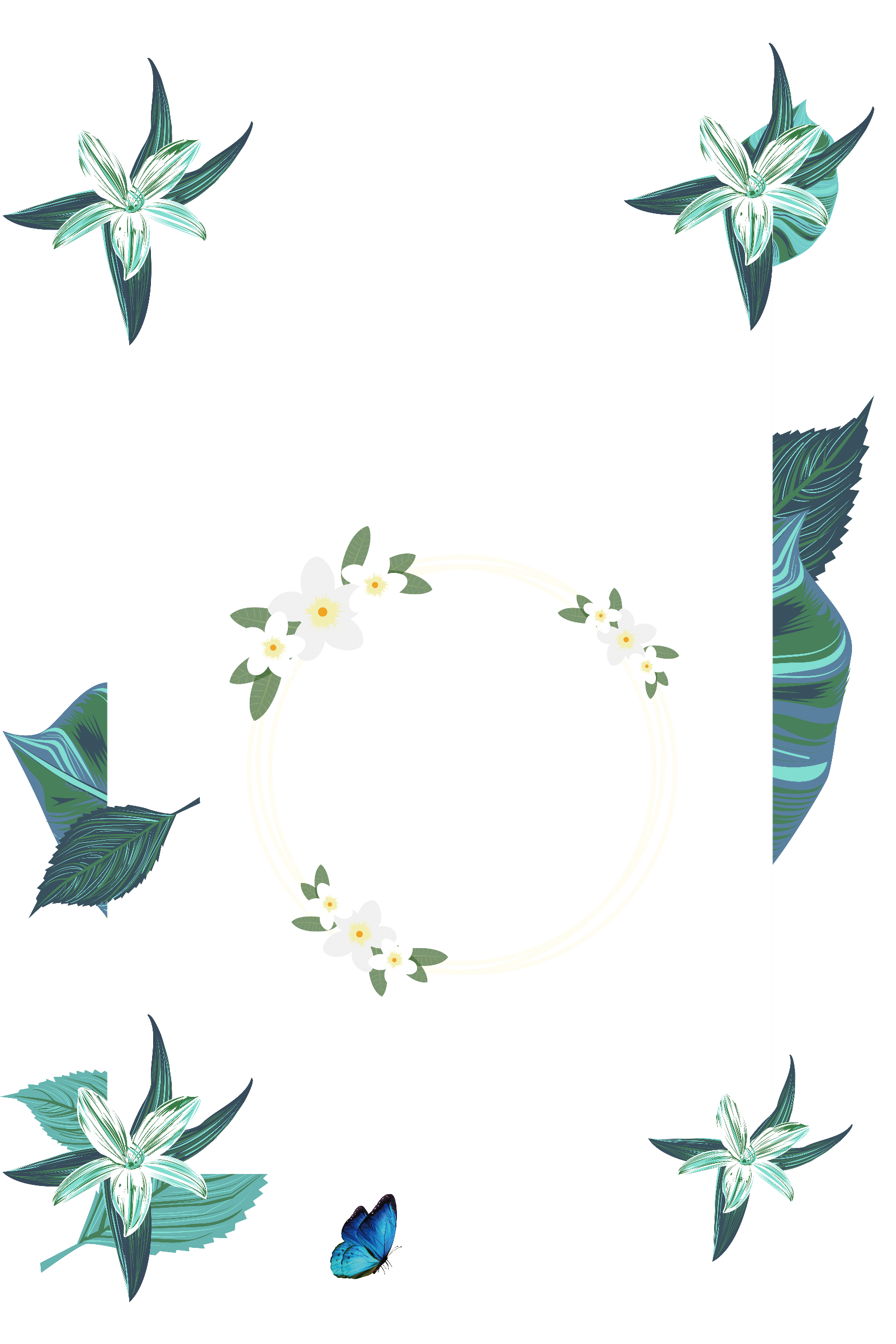